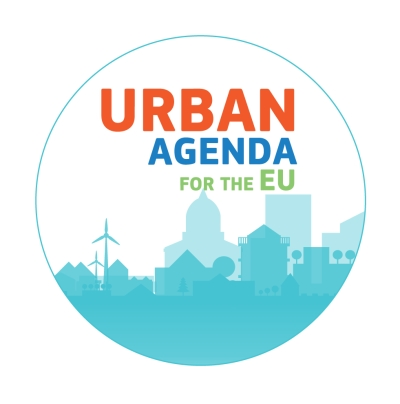 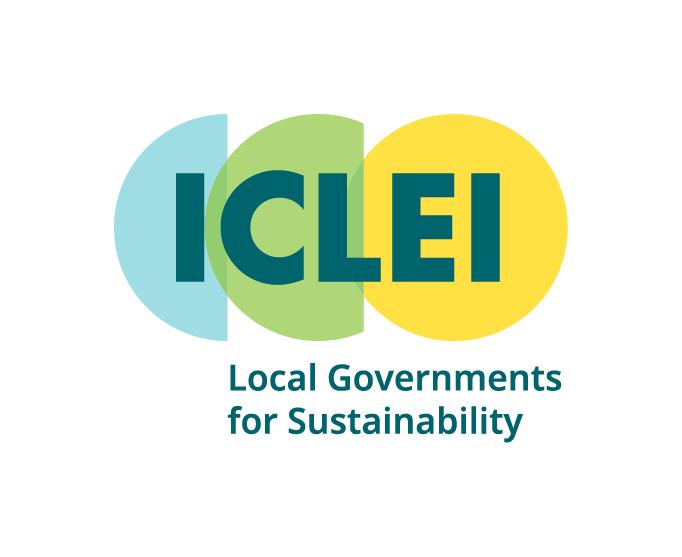 Advancing Green Infrastructure through Innovative Financing
ICLEI & EUA Greening Cities Partnership 
27 May 2025
Kelly Baldwin Heid  
Expert, Biodiversity and Nature-based Solutions
ICLEI Europe
Brussels Office
Brussels, Belgium
Africa Secretariat
Cape Town, South Africa
South Asia Secretariat
New Delhi, India
Kaohsiung Capacity Center
Seoul, South Korea
Canada Office
Toronto, Canada
East Asia Secretariat
Seoul, South Korea
South East Asia Secretariat
Manila, Philippines
USA Office
Denver, USA
Mexico, Central America & Caribbean Secretariat
Mexico City, Mexico
World Secretariat
Bonn, Germany
Korea Office
Seoul, South Korea
South America Secretariat
São Paulo, Brasil
European Secretariat
Freiburg, Germany
Japan Office
Tokyo, Japan
Indonesia Project Office
Jakarta, Indonesia
Berlin Office
Berlin, Germany
Oceania Secretariat
Melbourne, Australia
ICLEI, Local Governments for Sustainability
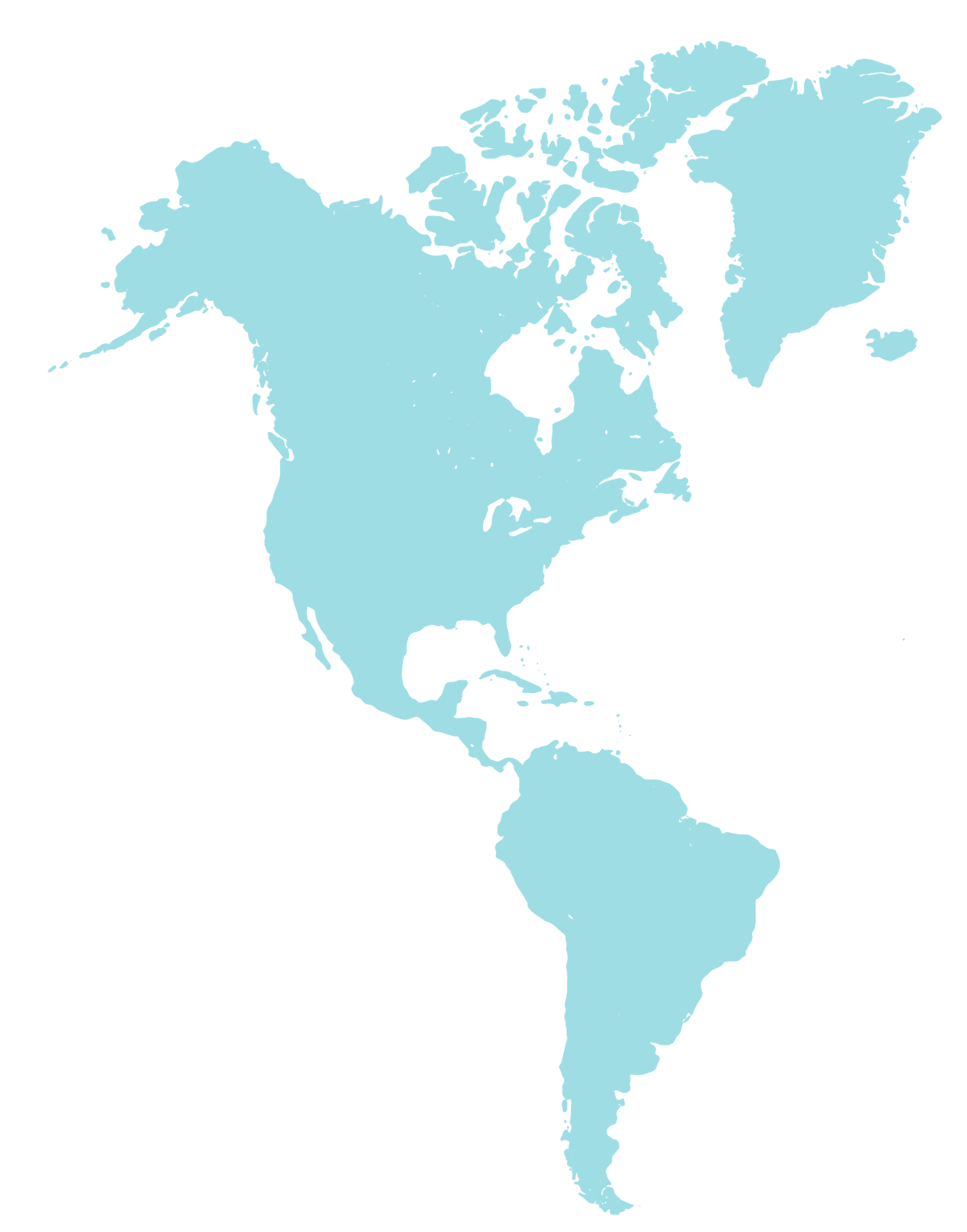 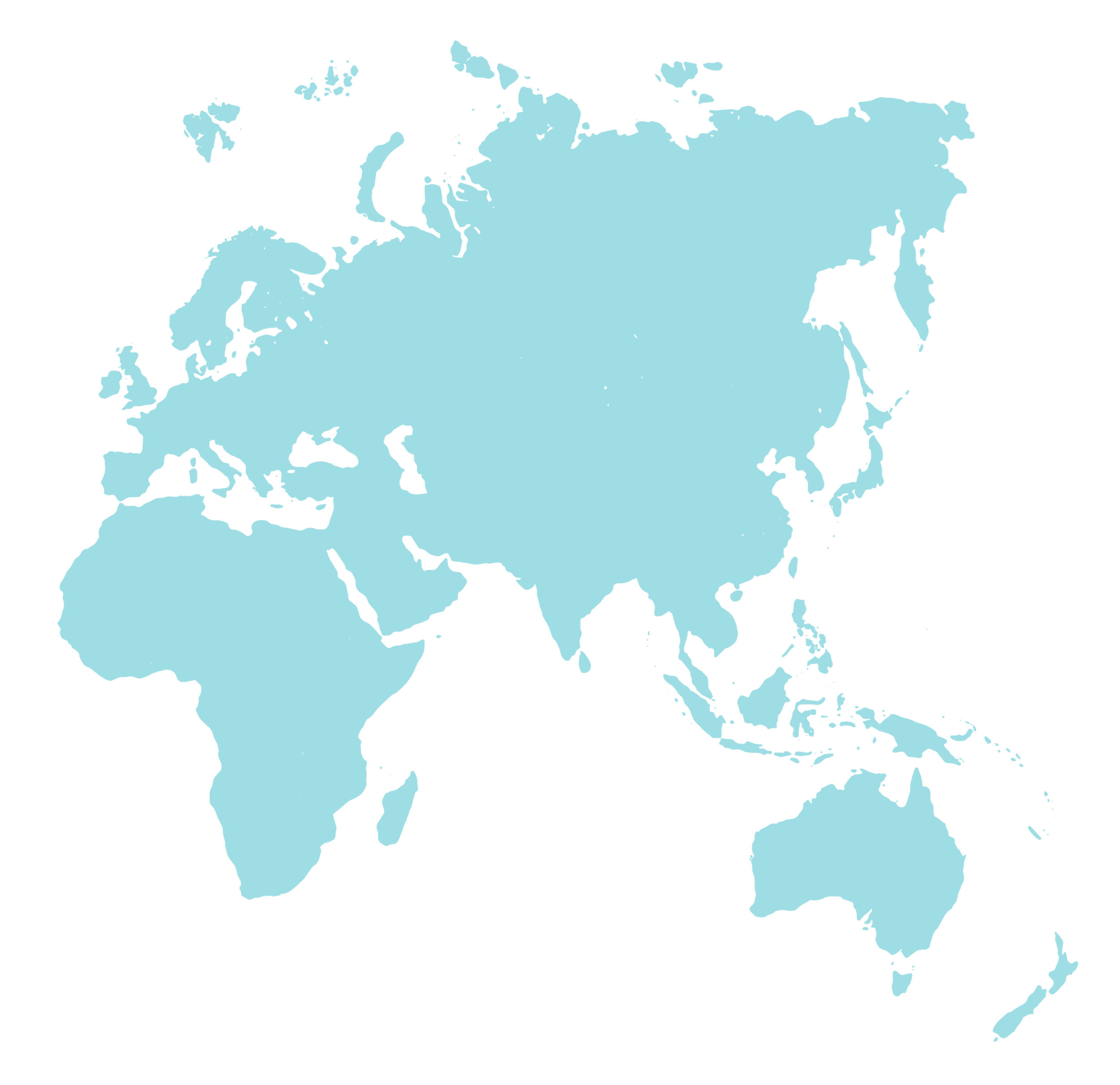 Project Office
Country Office
Secretariat office
2
[Speaker Notes: First, for those of you who are new to ICLEI or need a refresher, we are a global network of more than 1,750 local and regional governments committed to sustainable urban development. 

Active in over 100 countries, we influence sustainability policy and drive local action for low emission, nature-based, equitable, resilient and circular development. 

Our Members and teams of experts work together through peer exchange, partnerships and capacity building to create systemic change for urban sustainability.]
ICLEI in EUROPE:  >210 Members, >39 countries
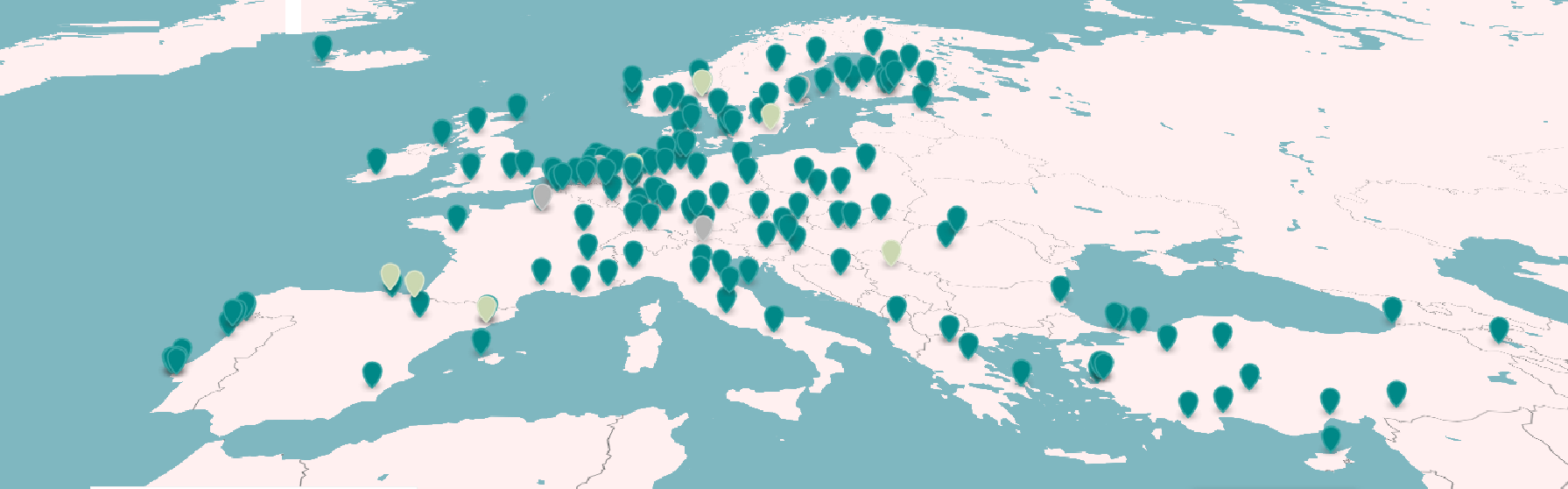 Projects & funding
Platforms & campaigns
Consultancy & trainings
Events & capacity building
Advocacy
35
[Speaker Notes: Our members participate in ICLEI projects that support and enable them to achieve success in sustainable development. ICLEI connects cities and facilitates experience-sharing so that successes can be replicated.]
About the Project
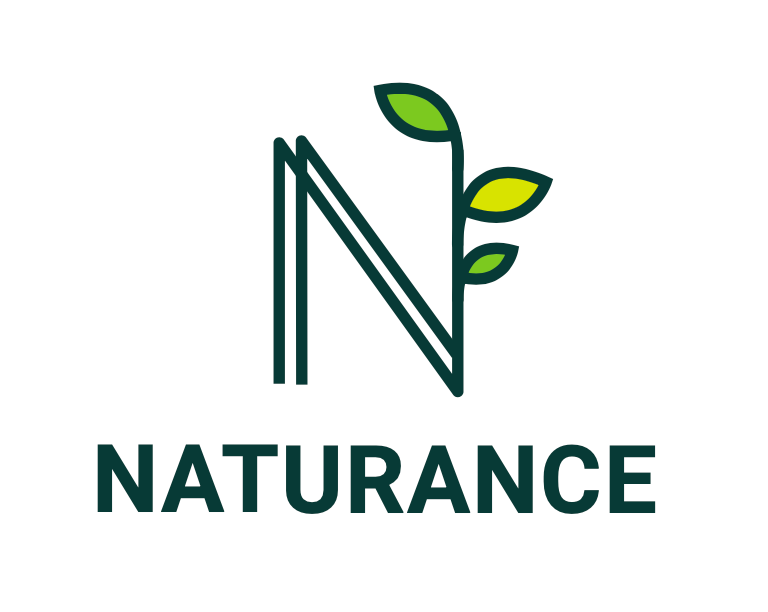 …aims to examine the technical, financial and operational feasibility and performance of solutions built on a combination of disaster risk financing and Nature-based Solutions investments
www.naturanceproject.eu


Partners: 9
Duration: Oct 2022-Mar 2026

               
@naturance_eu
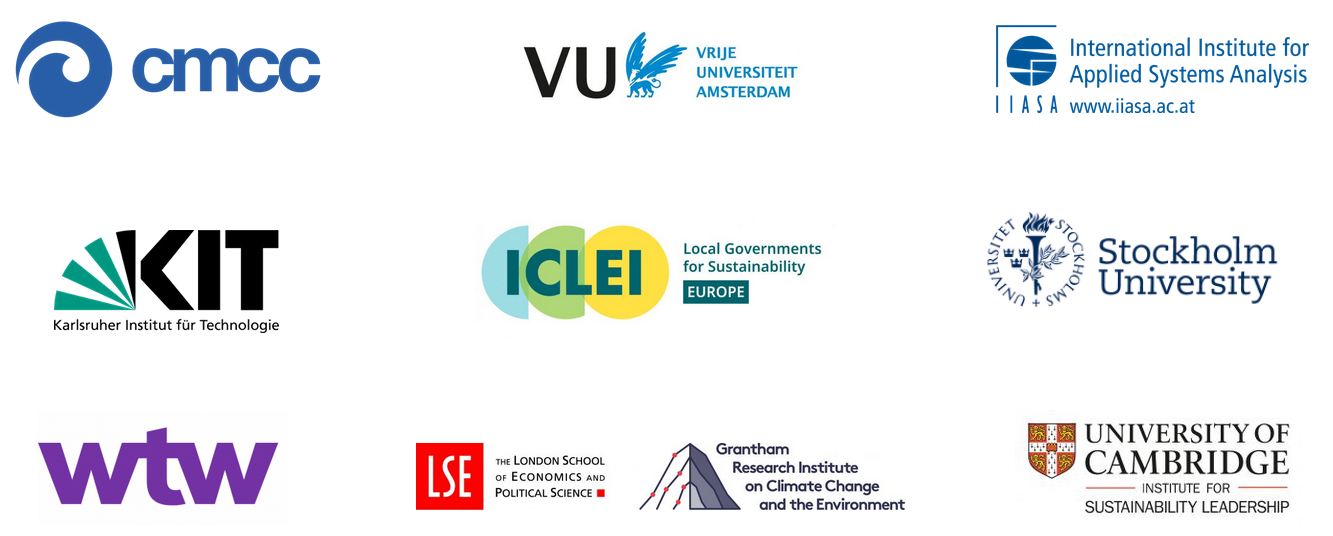 About the Project
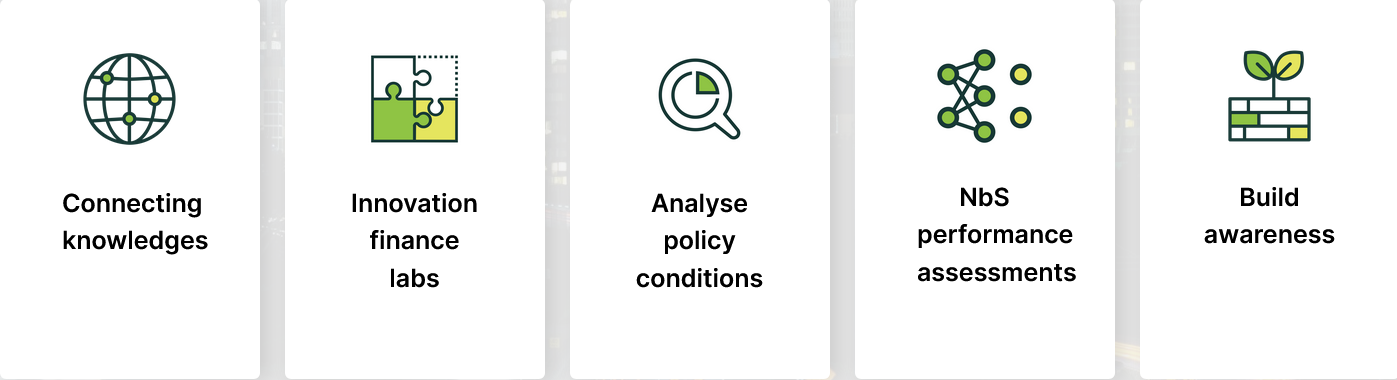 Build awareness and capabilities for green financial innovations
Create “network of existing networks” by connecting existing major knowledge networks across fields of nature-based insurance & investment solutions
Analyse models, methods, scenarios and metrics used for assessing risk-reduction performance of NbS
Organise innovation finance and policy labs to assess existing and explore new areas for insurance & investment solutions and revenue models supporting NbS
Analyse policy and governance conditions that are conducive to or hamper adoption of sustainable and equitable innovative green insurance and investment solutions
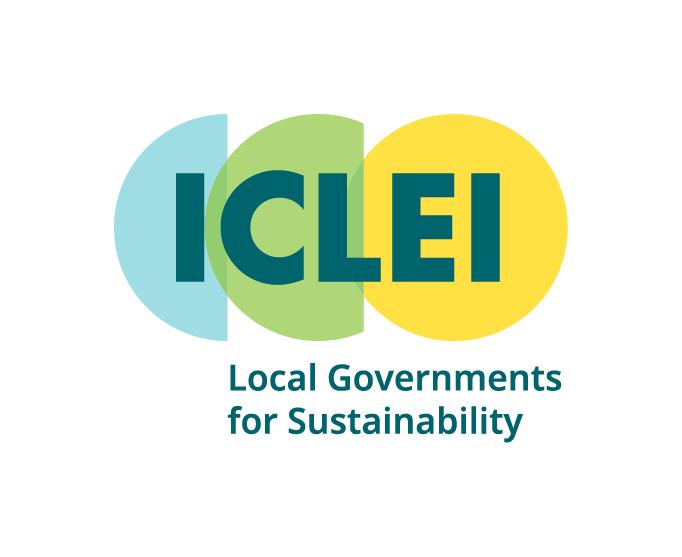 Naturance Innovation Labs
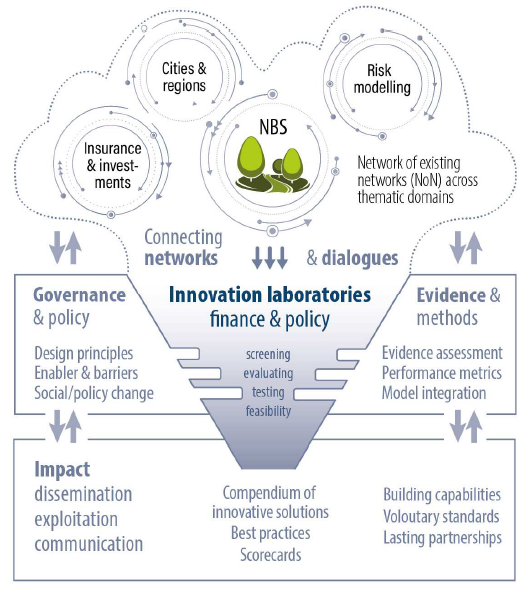 Physical or virtual spaces that allow for collaboration (private sector, academia and civil society)
Safe space give participants the freedom to challenge dominant ideas or business-as-usual approaches
Allow diverse voices to be heard and considered in an open decision-making process
Main outcome is a business case analysis describing innovation and how it can be implemented
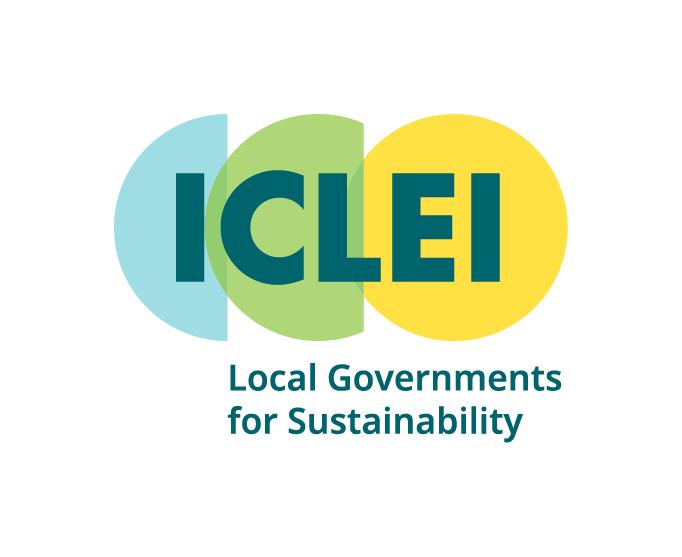 Do not edit
How to change the design
Join at slido.com#InnovativeFinance
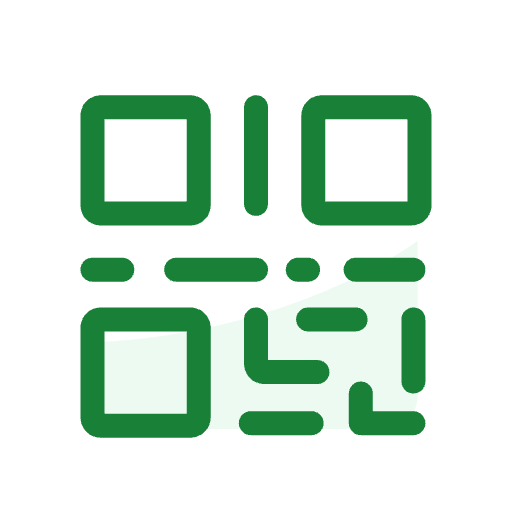 The Slido app must be installed on every computer you’re presenting from
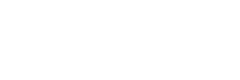 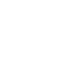 Do not edit
How to change the design
Do you work in a
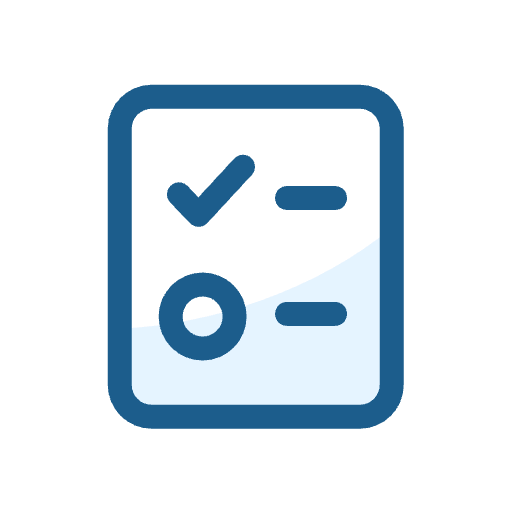 The Slido app must be installed on every computer you’re presenting from
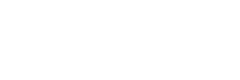 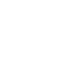 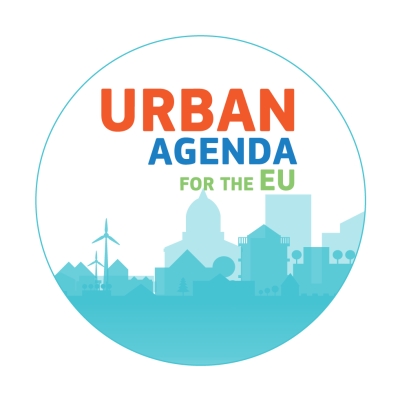 Urban Agenda for the EU
focuses on three pillars of EU policy making and implementation.

Better regulation
A more effective and coherent implementation of existing policies, legislation, and instruments
Better funding
Contribute to supporting, integrating & improving traditional, innovative sources of funding for urban areas
Better knowledge
Enhancing the knowledge base on urban issues and exchange of best practices and knowledge
Coordinator(-s) of the Greening cities Partnership (31 members) 
Ministry of Development, Public Works and Administration (RO) 
Nuovo Circondario Imolese (Bologna - IT)
Cities (Urban Authorities) 

Nuovo Circondario Imolese (IT) – Co-coordinator 
City of Roeselare (BE) 
City of Ostrava (CZ) 
City of Tampere (FI) 
Roma Capitale (IT) 
Ādaži municipality (LV) 
City of Utrecht (NL) - Action Leader 
Lisbon Metropolitan Area (PT) - Action Leader 
City Council of Pontevedra (ES) - Action Leader 
City of 's-Hertogenbosch (NL)
Regions

Brussels Environment (BE) - Action Leader 
Marshal’s Office of the Masovian Voivodeship (PL) 
Flemish Environment Agency (BE) – [Active until December 2023]
National Authorities
 
Ministry of Development, Public Works and Administration (RO) – Co-coordinator, Action Leader 
Ministry of Physical Planning, Construction and State Assets (HR) - Action Leader 
Ministry of Development Funds and Regional Policy (PL)
Other Stakeholders
 
INCASÒL – Catalan Land Institute (ES) 
JPI Urban Europe/DUT Partnership (EU) 
Aristotle University of Thessaloniki (AUTH) / Environmental Engineering Laboratory (Enve-Lab) (GR)
European Institutions

DG REGIO
DG ENV 
DG EMPL 
DG GROW 
DG CLIMA
DG MARE
DG EAC
DG AGRI
Joint Research Centre (JRC)
European/National City Umbrella Organizations
 
Eurocities (BE) - Action Leader 
European Investment Bank (LU) 
Association of Urban Municipalities of Slovenia (SI) 
European Urban Knowledge Network (EUKN EGTC) (NL) - Action Leader
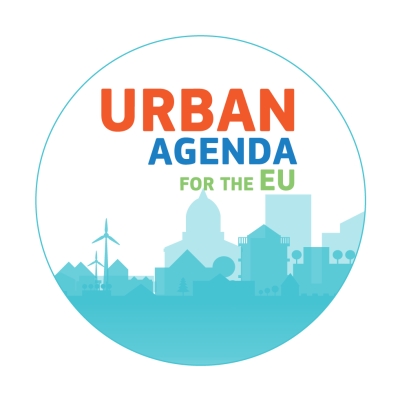 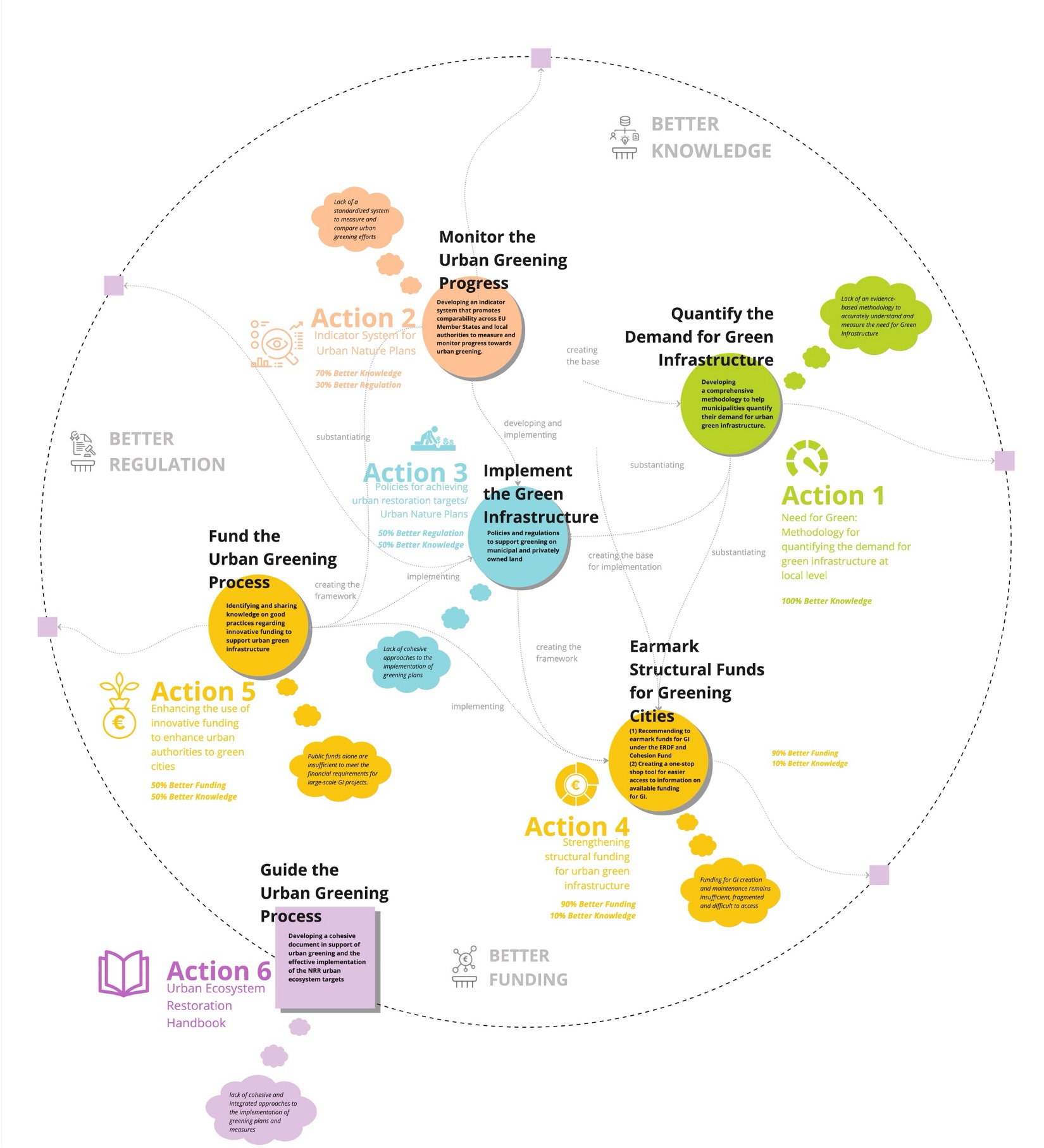 https://www.urbanagenda.urban-initiative.eu/partnerships/greening-cities
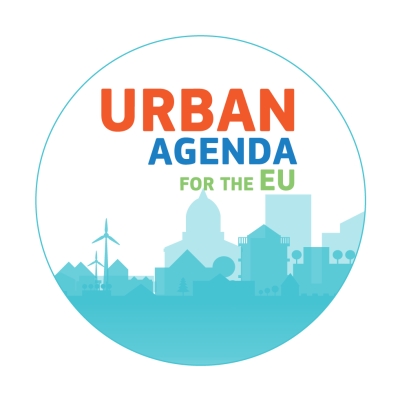 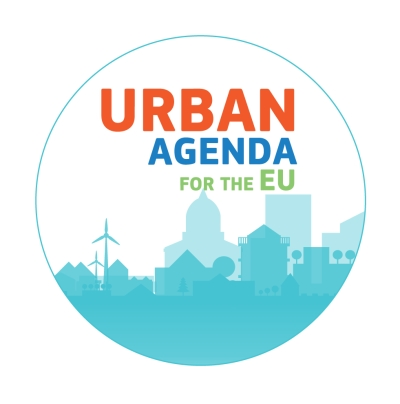 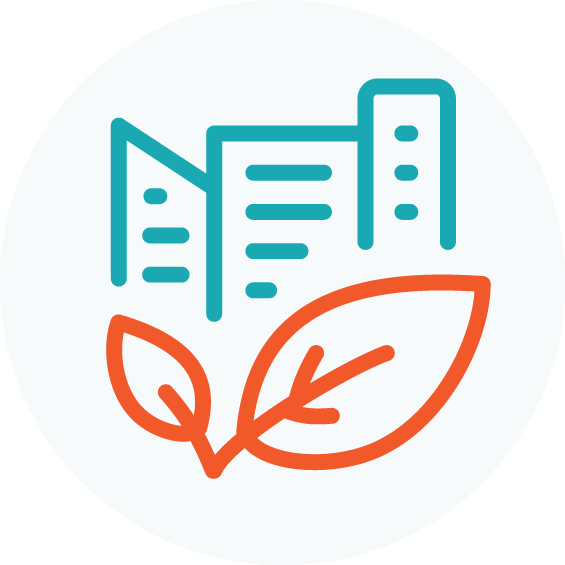 Barriers & Enablers to Funding Green Infrastructure in Cities: Results of the EUA Greening Cities Partnership Survey to Cities
Eileen Crowley, Funding Expert Greening Cities Partnership
ICLEI & EUA Greening Cities Partnership 
27 May 2025
About the Survey
2 Surveys prepared by Urban Agenda Partnership on Greening Cities – one for cities, one for financial actors
Circulated during January & February 2025 
85 city responses, 3 financial actor responses.
Survey focused on both GI development and maintenance
What do we mean by Urban Green Infrastructure?
Examples: urban parks and gardens, green roofs and walls, SUDs, urban forests, ecological corridors
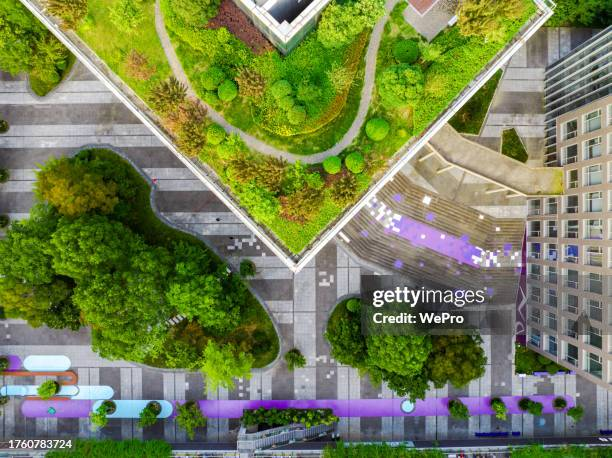 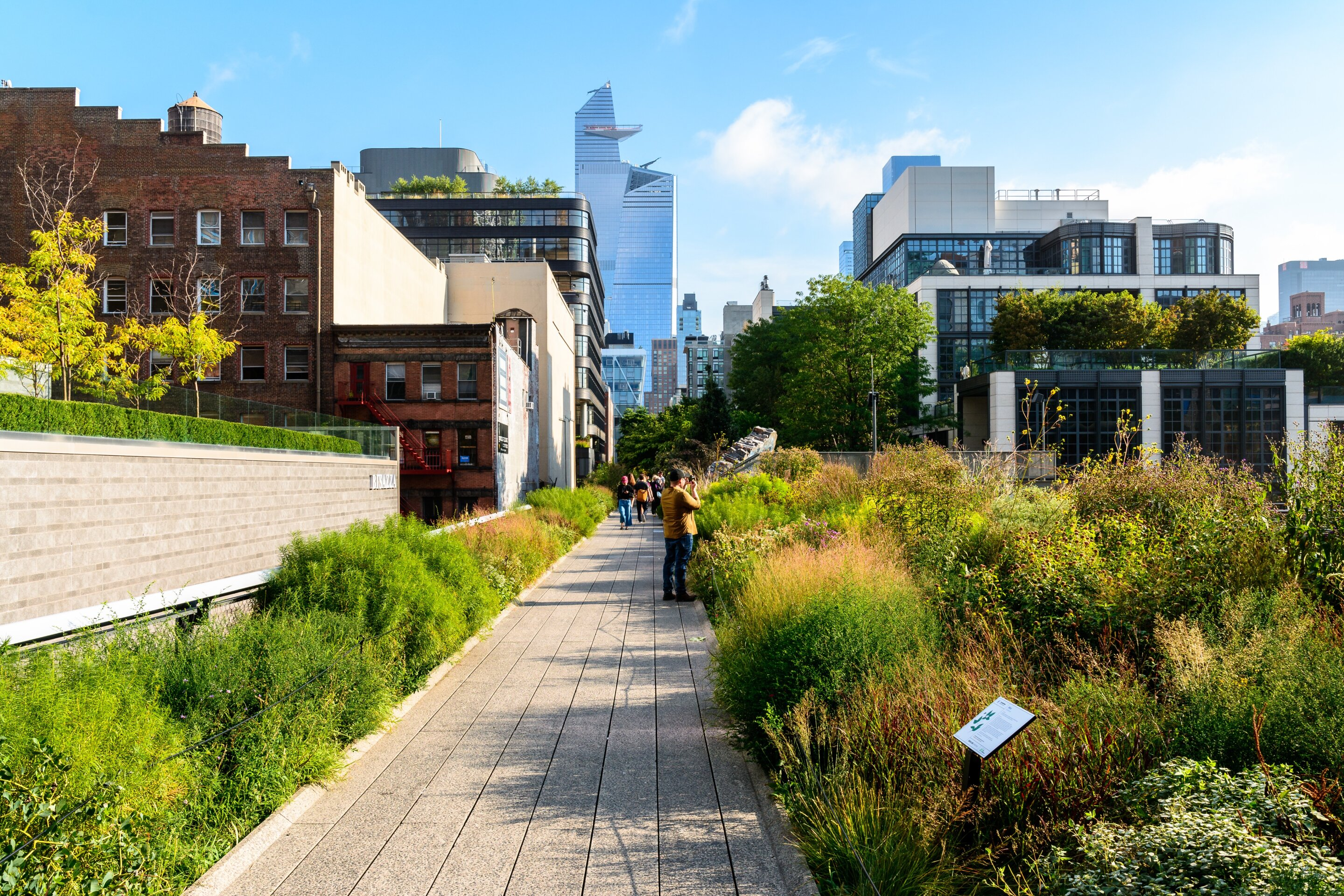 Can be at micro (neighbourhood scale), meso (urban scale) or macro (metropolitan/regional scale)
City Respondents by Population Size
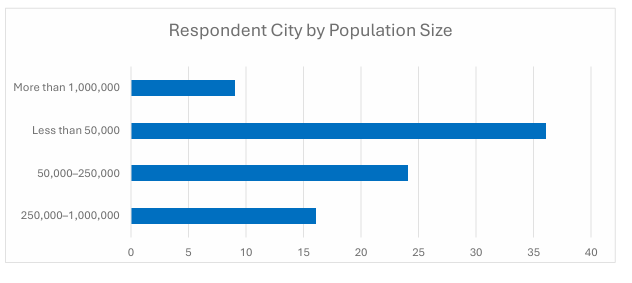 85 city responses 

42% were cities of less than 50,000 population
Respondent Cities by Country
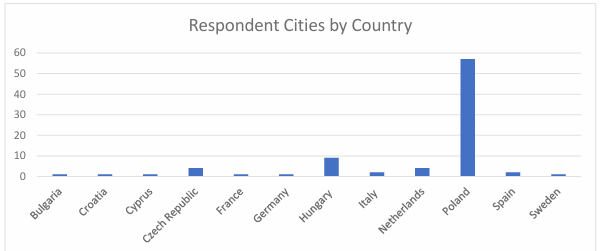 67% of respondents from Poland
Cities Rely Heavily on Public Funds
46% listed local government funding as the primary GI funding source.

38% listed EU regional funds (2 cities listed ‘other’ funding but specified European funds and Norway funds as the primary funding source)

8% listed national funding

No city listed private sector funding as a primary funding source.
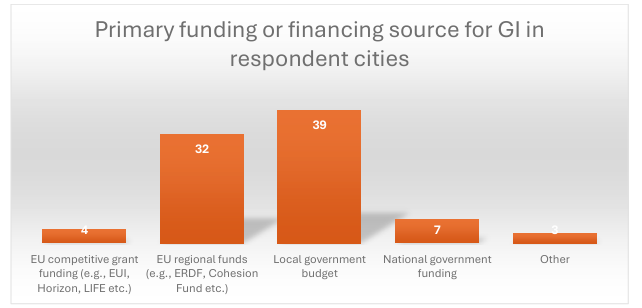 For GI Implementation - Cities Rely Heavily on Public Funds
69% of cities use local government funding for GI implementation.

EU regional funds (59%) and national funds (44%) follow 

Private and philanthropic finance is nearly absent. Only 1% use green bonds, 2% use crowdfunding, and 8% use PPPs and loans.
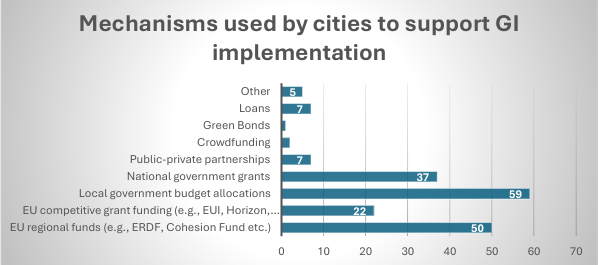 Maintenance Funding is Even Harder to Secure
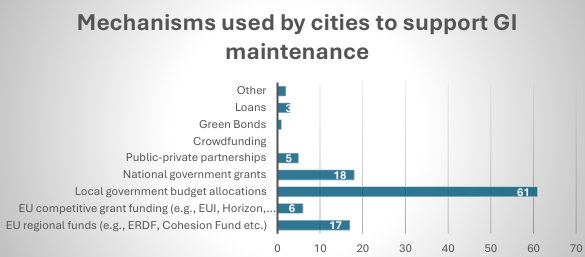 72% rely on local budgets for maintenance.

21% rely on national government grants and/or EU regional funds

Competitive EU grants and innovative financial schemes (bonds, PPPs, crowdfunding) are rarely used here.
Top Barriers to long term GI investment for cities
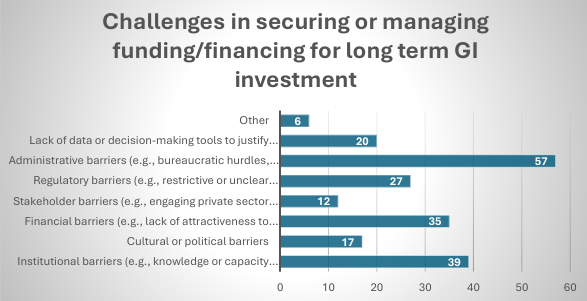 Administrative complexity (67%) - lengthy, bureaucratic processes.

Institutional gaps (46%) – capacity, coordination, political will.

Financial limitations (41%) – unattractiveness to investors, lack of eligible structures
Key Enablers
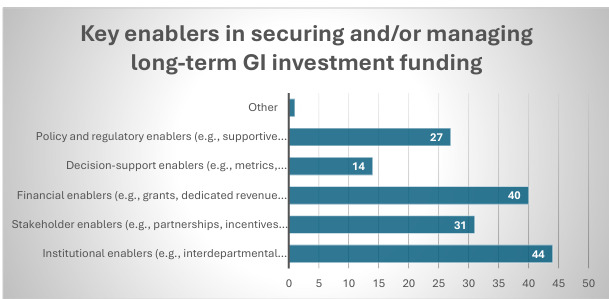 Institutional support (52% for development, 41% for maintenance) -  cross-department collaboration, strong leadership.

Grants and dedicated revenue streams (47% development, 75% maintenance): critical to both funding and sustaining GI.
Cities Want Simpler, More Accessible Support
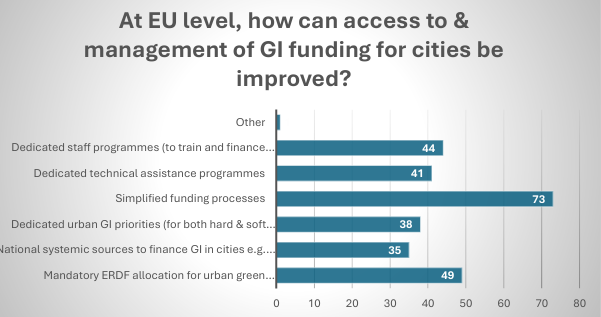 86% call for simplified EU funding processes.

Strong support for: 

Mandatory ERDF allocation for urban GI 
Technical assistance and staff capacity programs
Tailored support for smaller cities
Missed Opportunities in Innovative Finance
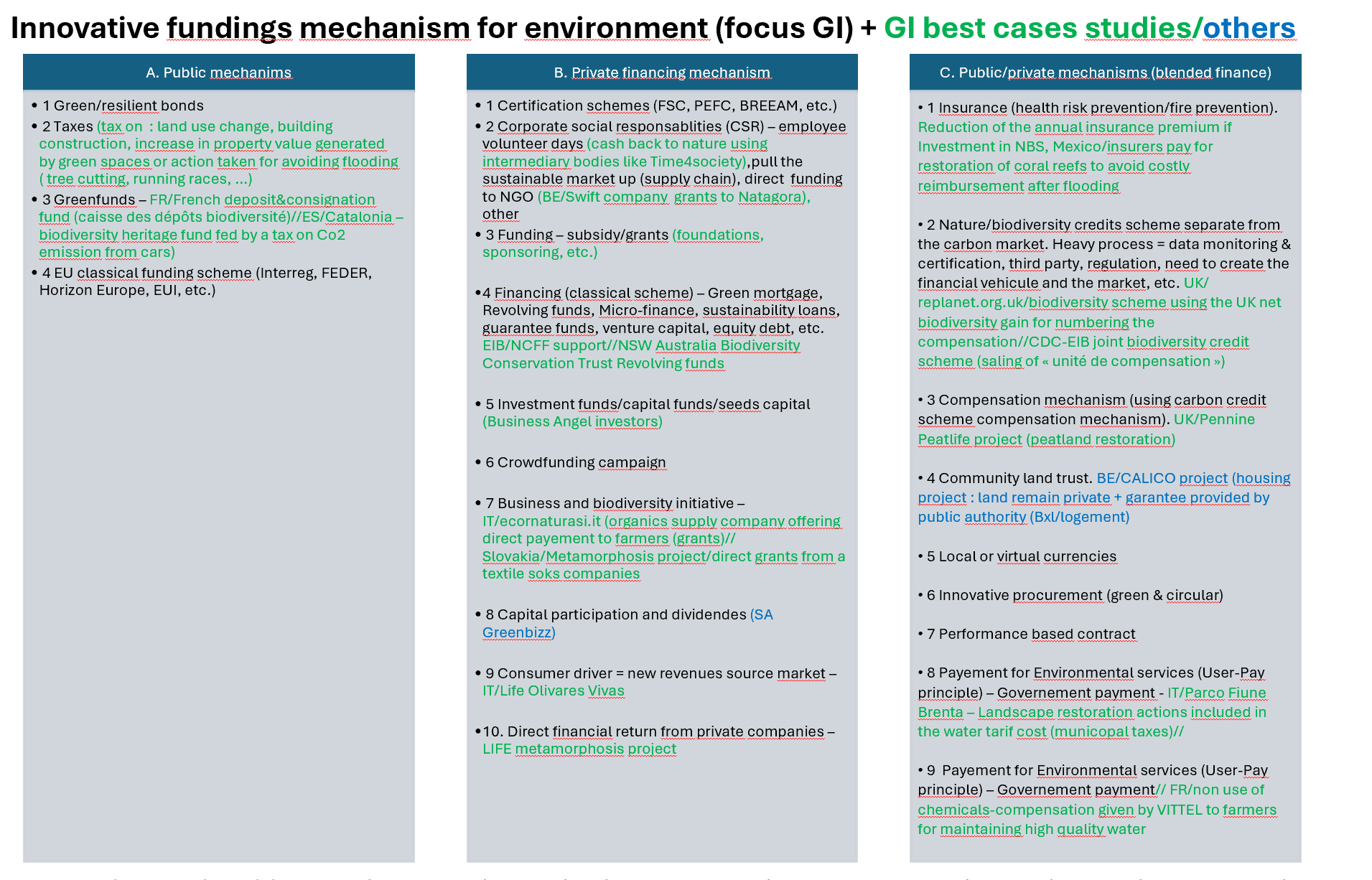 Cities in general are not using tools like: Green bonds, Impact investing, Philanthropic grants (23 identified)

Many cite lack of awareness, skills, or viable project packaging.
Survey Finding 1: Cities Rely Heavily on Public Funds  

– Slido ‘What’s one change that would unlock private/philanthropic finance for your city?’


- Why are cities not accessing private or philanthropic finance?
- What is missing – project pipeline, risk appetite, or knowledge?
Do not edit
How to change the design
What’s one change that would unlock private/philanthropic finance for your city?
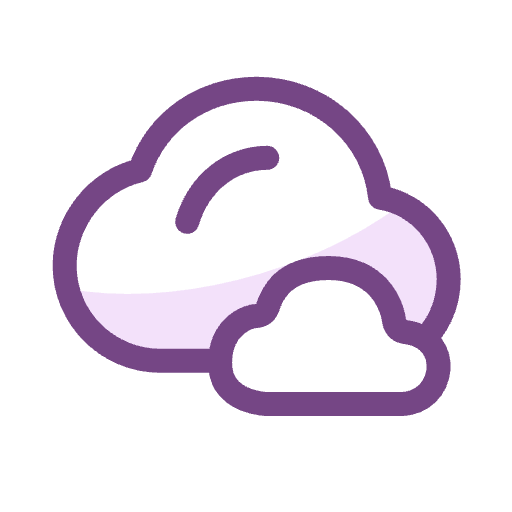 The Slido app must be installed on every computer you’re presenting from
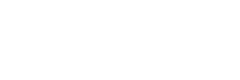 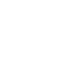 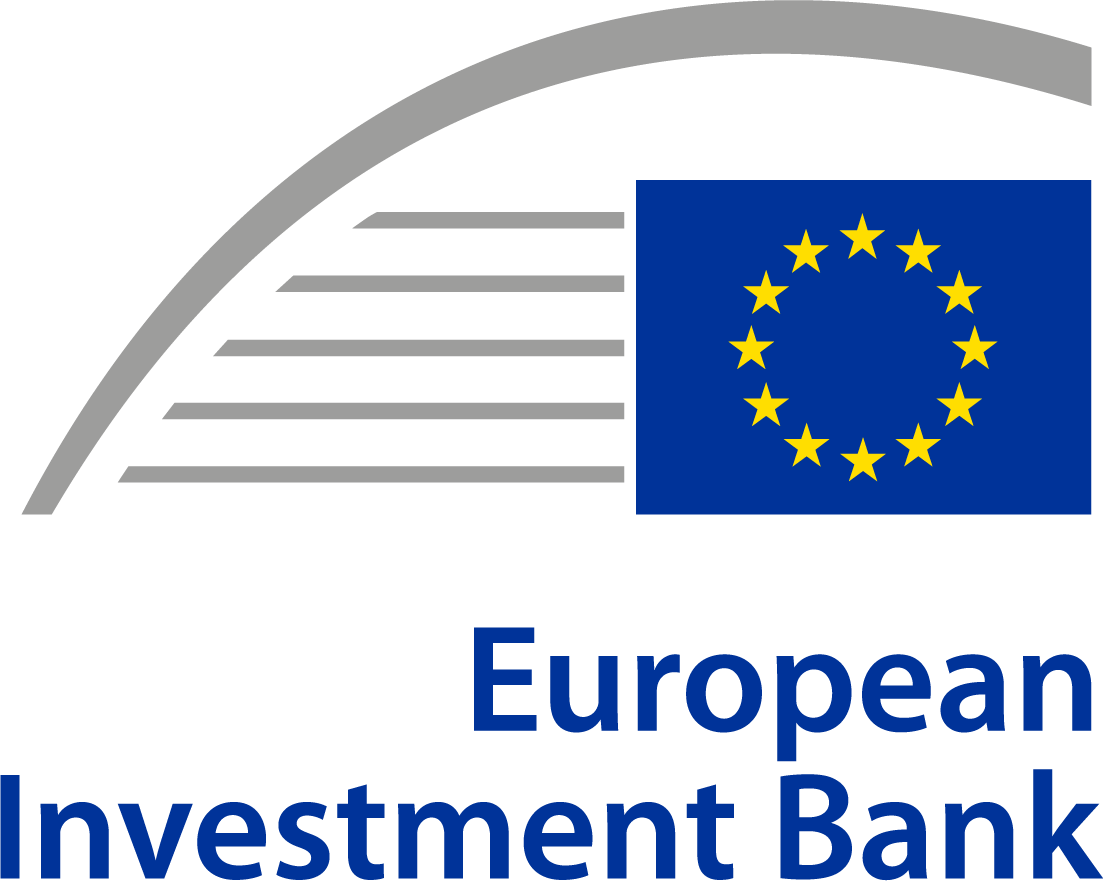 Advancing Nature-based Solutions through Innovative Resilience Finance: Exploring Funding Mechanisms for Cities and Towns
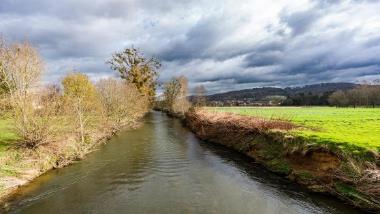 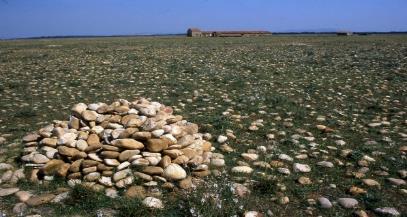 Case study. Further steps.
Ana-Maria MITROI-CIOBICA

Projects Directorate
Housing, Cities & Regions Department
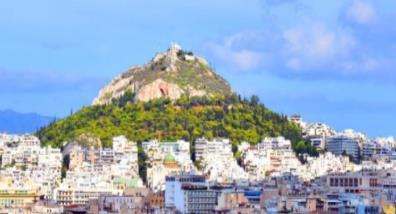 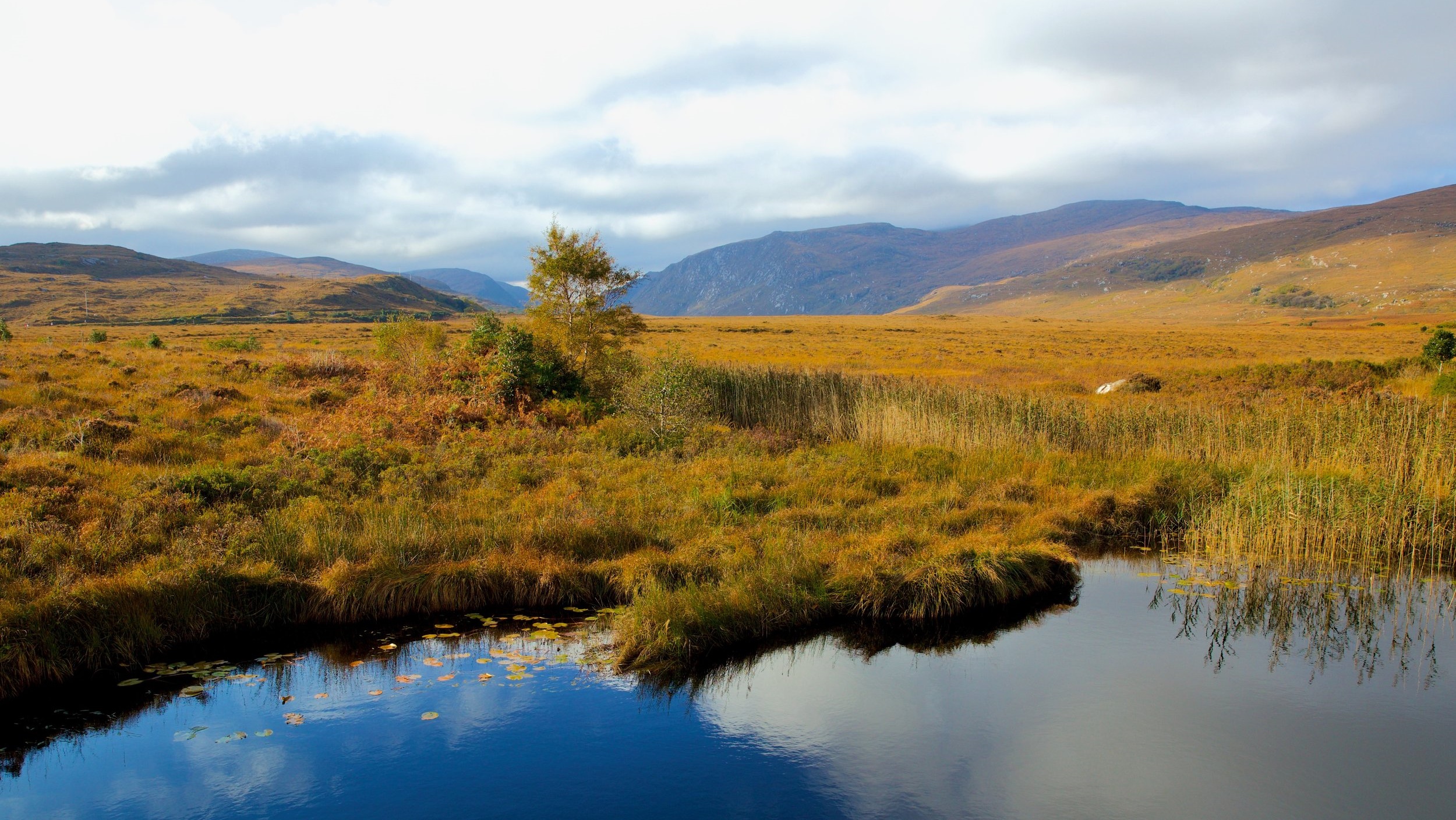 NCFF experience – investing in NbS
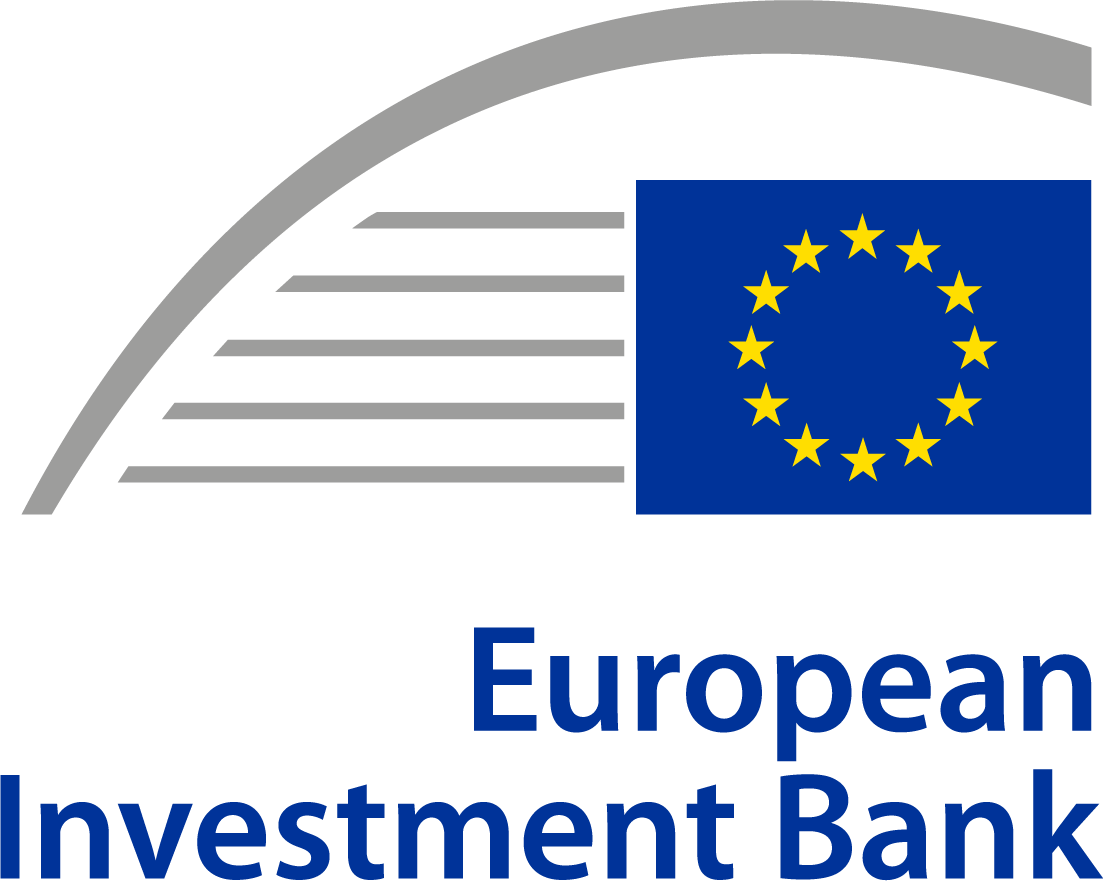 Key insights
Support nature-based solutions (NbS) with clear biodiversity and climate adaptation benefits
Projects => revenue streams  (e.g., from biodiversity credits, eco-tourism) + environmental outcomes (e.g., restored wetlands or forests)
Offered technical assistance for structuring, monitoring, and capacity building
Required bankable business models, ideally with direct or indirect ROI
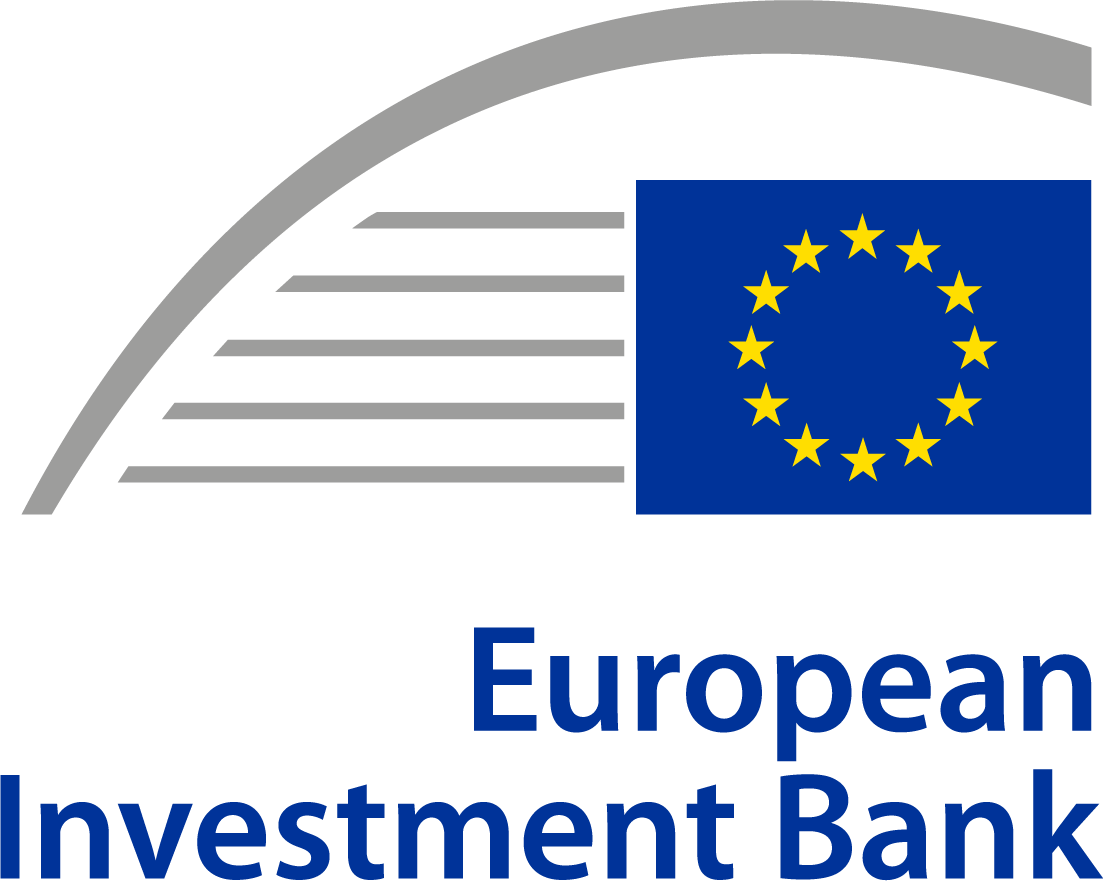 Case studies
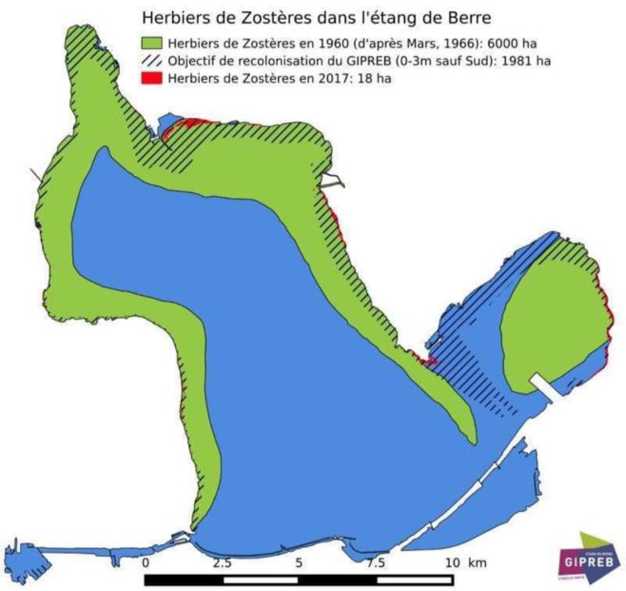 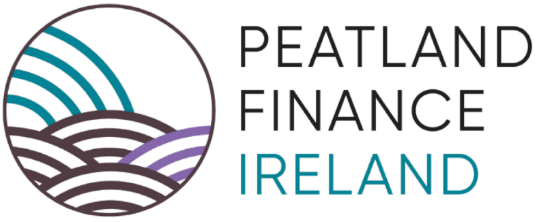 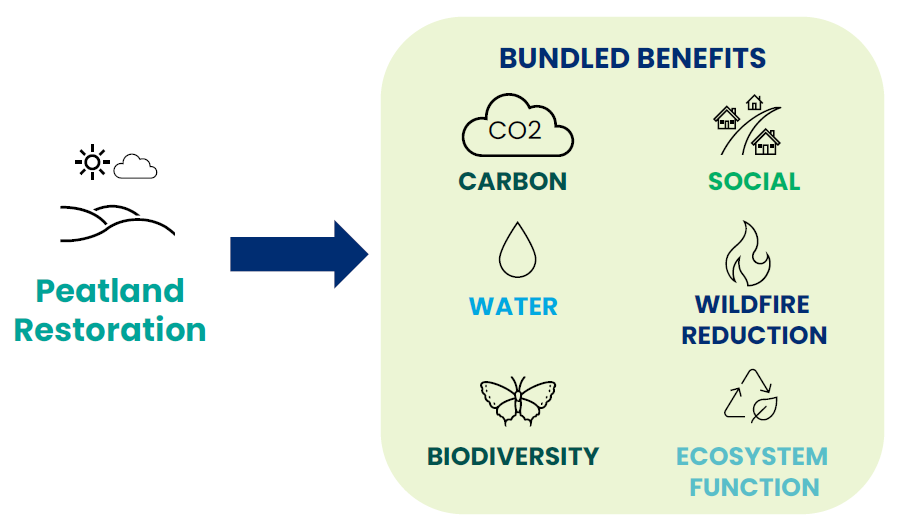 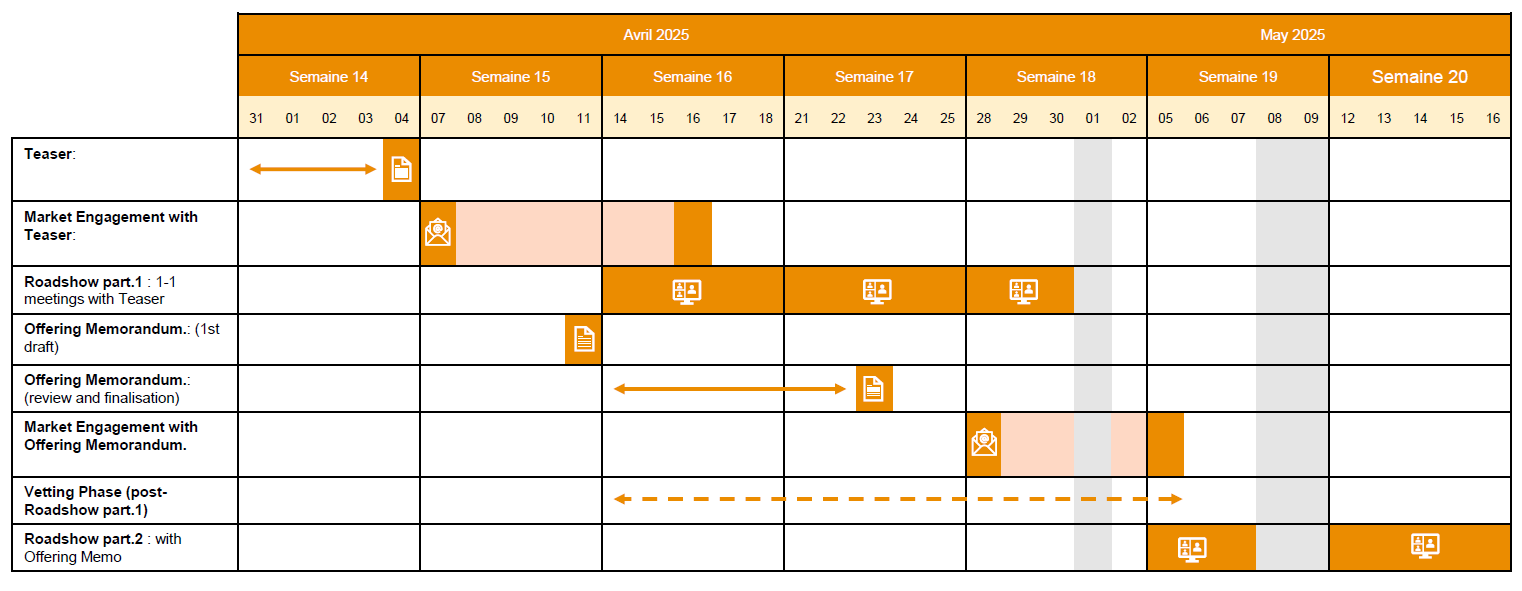 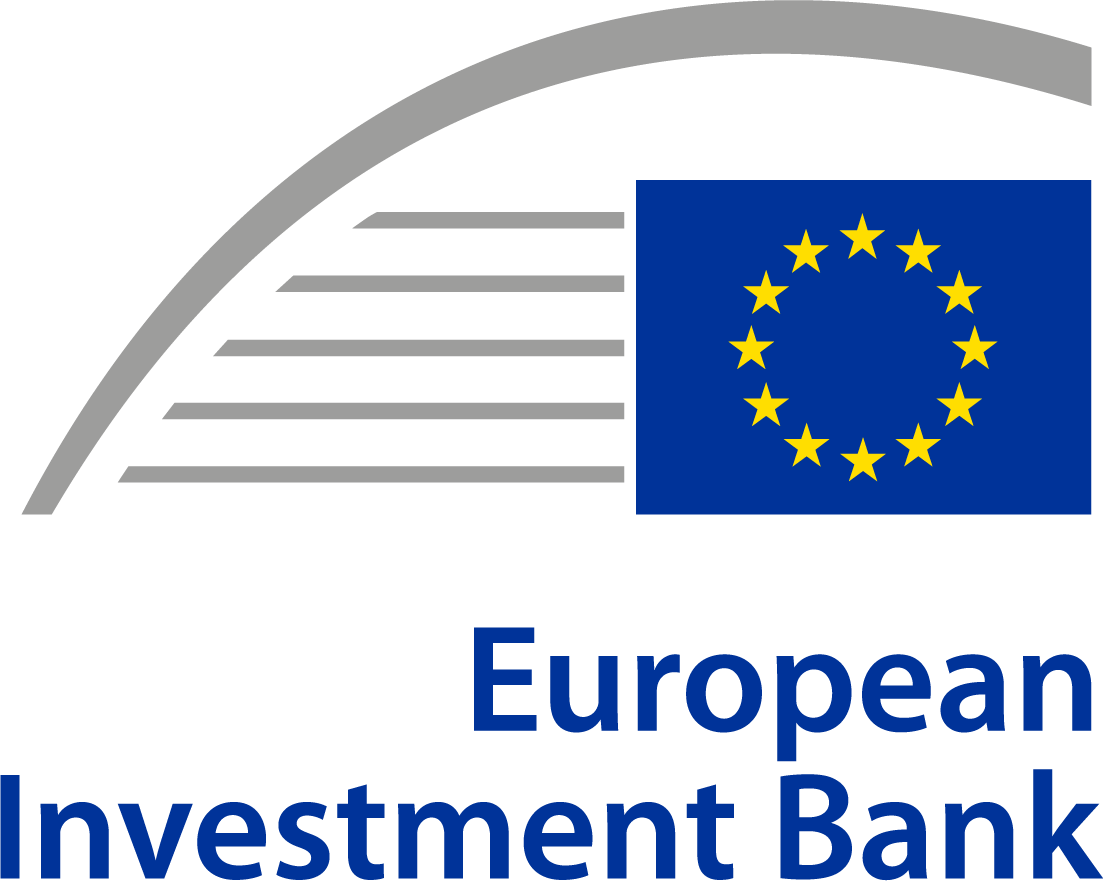 [Speaker Notes: CDC acted as vendor

The case studes show adaptive models with various solutions which also covers the long term maintenance. 
Examples of Adaptive Models
Irish Peatland Standard: Maintenance funded through stacked funding (CSR + CAP + national funds) with registry-based monitoring.

Spain’s Castilla-La Mancha PES model: Covers cost of sustainable forest management, not just reforestation CAPEX.

CDC Biodiversité: Ongoing habitat bank management built into credit pricing and legal obligations for offset compliance.]
Case studies
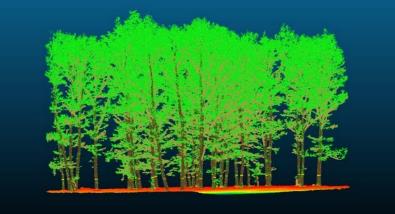 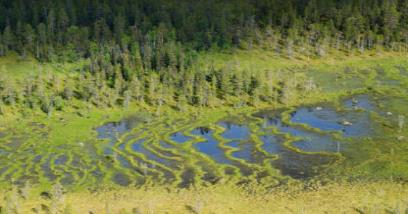 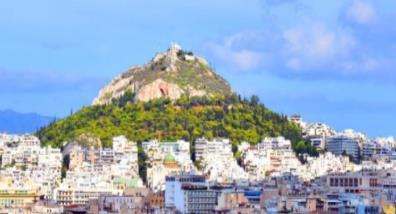 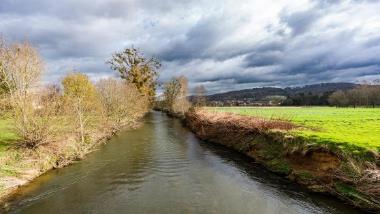 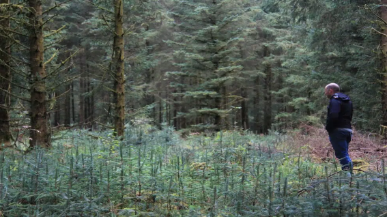 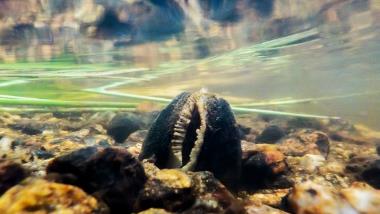 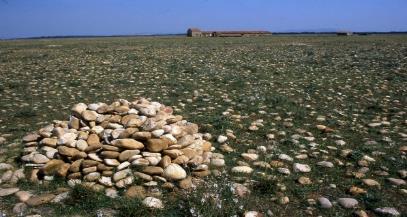 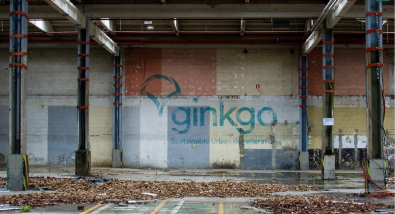 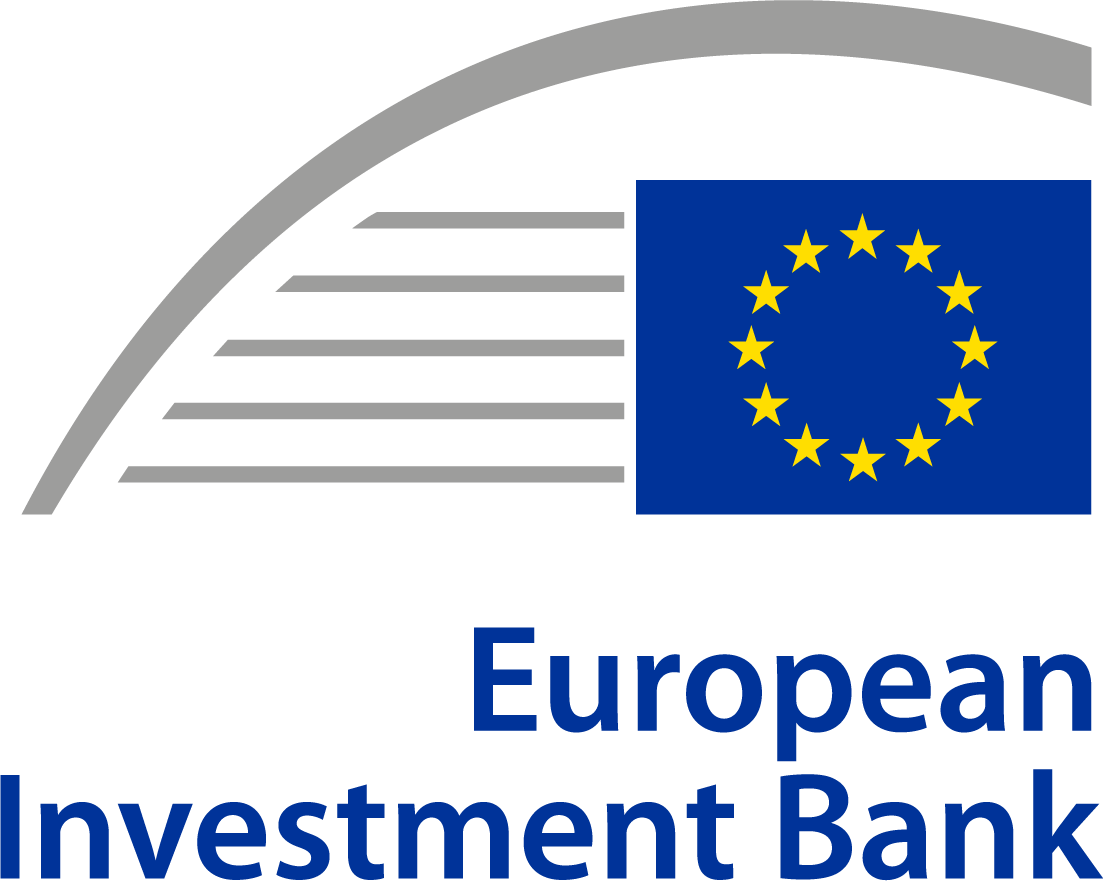 [Speaker Notes: CDC acted as vendor]
Key challenges
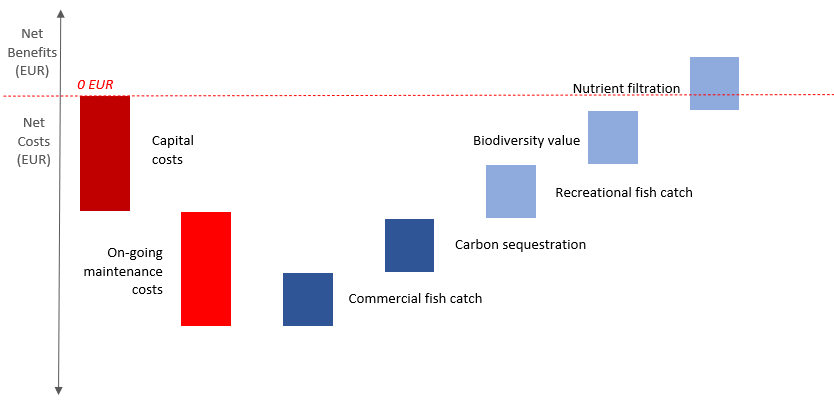 Monetisation
challenge
A funding, not a financing problem
-> willingness to pay & ability to pay
Private interests will only invest in public goods at scale if the benefits accruing to them exceed costs
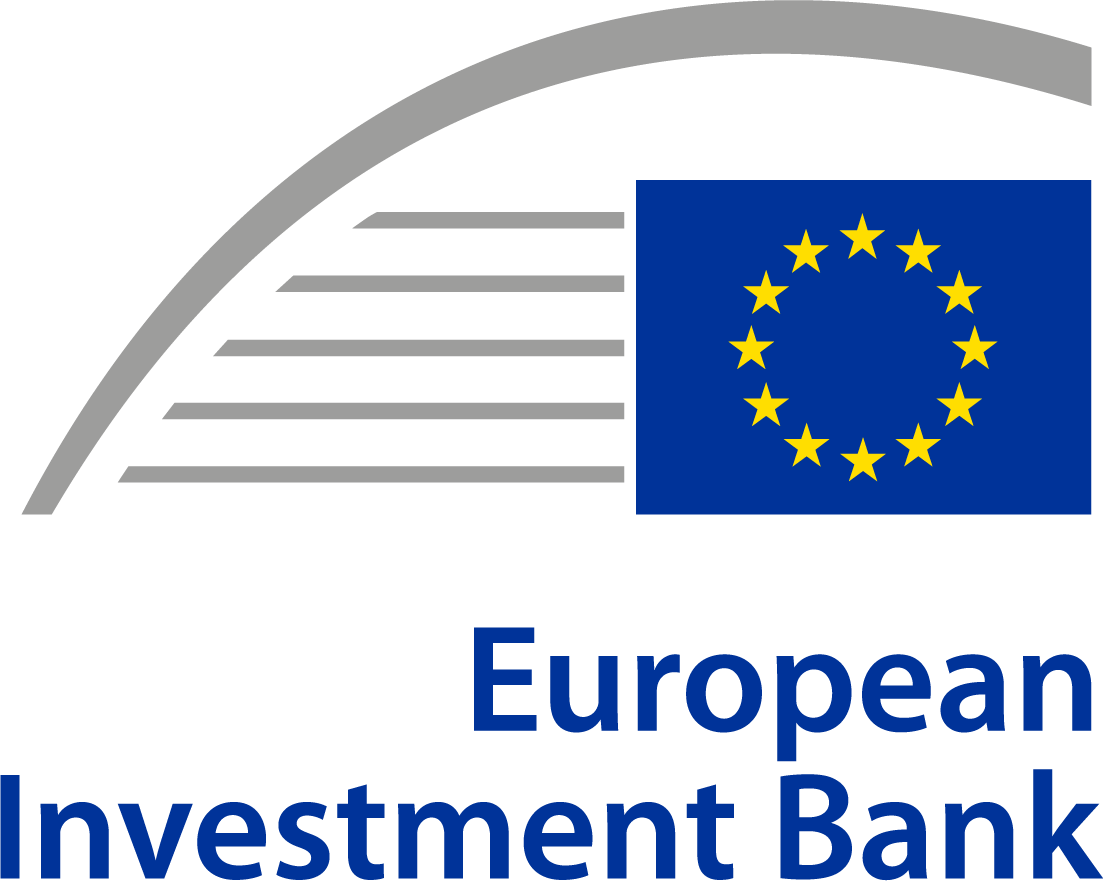 [Speaker Notes: Key Barriers That Limited NCFF Uptake
1. ROI Requirements Too Stringent
The NCFF required projects to be revenue-generating or cost-saving with a positive return on investment (ROI).
Many NbS projects, especially those led by cities or NGOs, generate public goods (e.g. flood protection, biodiversity, ecosystem health) that do not generate direct revenue.
This disqualified many promising projects that provided significant environmental and social value, but not financial returns in the short term.

2. Project Size Too Large for SMEs or Municipalities
The financing range (€2–15 million) was too high for typical SMEs, small cities, or community-based initiatives.
Most eligible small-scale projects (like river restorations, green roofs, or wetland buffers) needed €500k–€2 million, making them too small to meet NCFF thresholds.

3. Complexity and Transaction Costs
The due diligence, monitoring, and application requirements were similar to large EIB loans.
For smaller actors, the administrative burden and consultant costs to prepare bankable proposals were disproportionately high.
Cities and NGOs often lacked internal financial engineering capacity to handle these processes.

4. High Perceived Risk for Nature-Based Projects
Many NbS projects were considered "non-traditional infrastructure" and had limited historical data on financial viability.
Even with a risk-sharing EU guarantee, the EIB still applied relatively conservative credit policies, which deterred early-stage or pilot nature-based solutions.

5. No Tailored Technical Assistance from the Start
Although the NCFF included some TA funding, it wasn't well-integrated into the early design stages of projects.
This meant that project promoters were on their own in developing feasibility studies or ROI models, which discouraged participation.]
Lessons learnt
B. Project Structuring Complexity
NCFF required financial and legal capacity often beyond smaller promoters’ reach

Pre-structuring and capacity building need to be embedded earlier, ideally through advisory support
🌿 Way Forward After NCFF
InvestEU now includes climate, nature, and social windows with more flexible blending

EIB and WWF partnership explores further NbS mainstreaming

New models like the Irish Peatland Standard, nature credit markets, and regional mechanisms (e.g. Lombardy’s BIOCLIMA) offer replicable lessons
A. Market Readiness & Monetisation Gap
There is no natural financial return for many NbS; benefits are diffuse and long-term.

Markets alone cannot scale these investments—grants, public co-financing, or compliance-based demand (e.g. mandatory offsetting) are needed.
C. Limited Suitability for Small Projects
Standard financial instruments are not well adapted for small, community-level interventions

There is a need for aggregators or platforms to bundle smaller NbS projects and absorb complexity
D. Concessionality and Layering are Key
Success depends on blending multiple sources (e.g., CAP, CSR, LIFE, biodiversity funds)

New approaches must balance additionality and affordability while keeping design simple
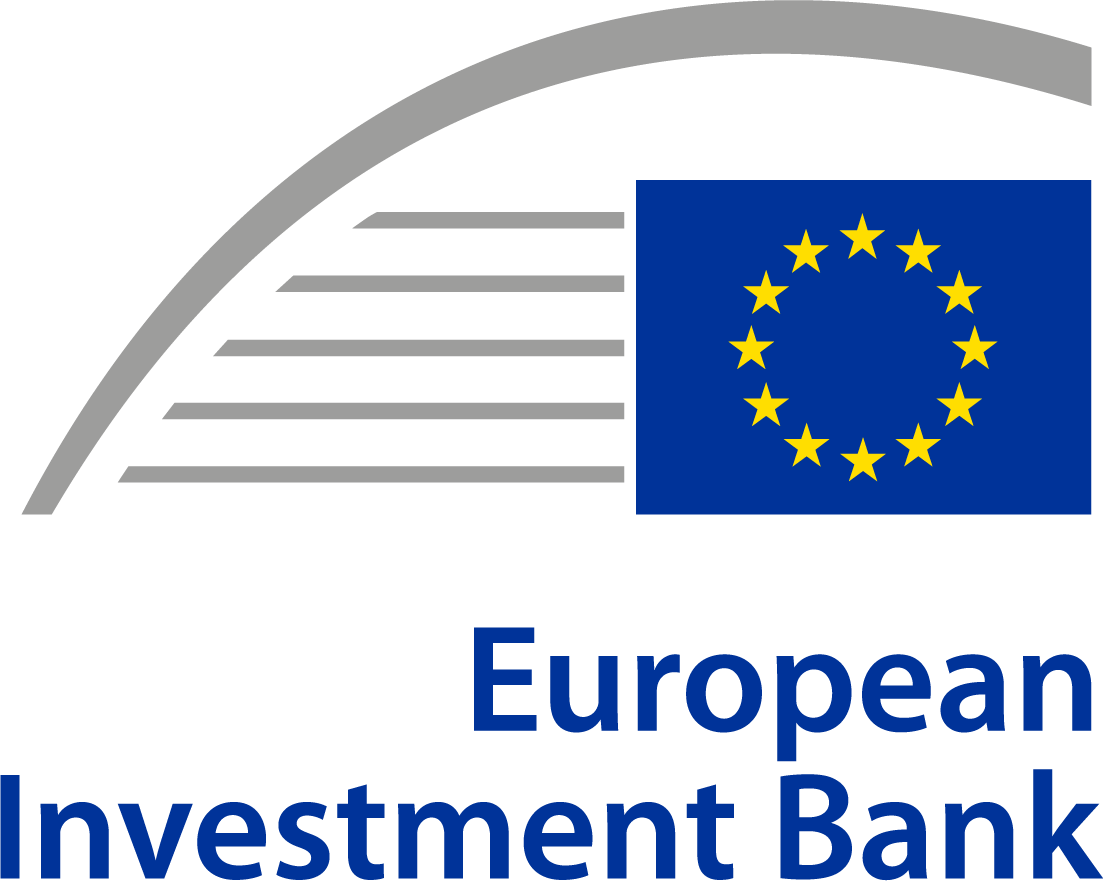 [Speaker Notes: 1. Transition from NCFF
The NCFF was instrumental in demonstrating the viability of integrating biodiversity and climate adaptation into financially sustainable projects. Its success laid the groundwork for the EIB to expand and diversify its NbS financing approaches.

2. InvestEU Programme
The EIB now channels support for NbS through the InvestEU Programme, which offers:
Blended finance instruments combining EU budget guarantees with EIB loans
Support for projects that contribute to the EU’s environmental and climate objectives, including biodiversity and ecosystem restoration

3. EIB Climate Bank Roadmap 2021–2025
Under this roadmap, the EIB has committed to:
Align all financing activities with the Paris Agreement
Increase the share of financing dedicated to climate action and environmental sustainability

4. Strategic Partnerships
The EIB has established collaborations to enhance NbS financing:
EIB and WWF Collaboration: A four-year partnership to develop NbS projects across Europe, focusing on sectors like agriculture, energy, and urban resilience.
Rewilding Europe Capital: A financing facility supporting enterprises that restore degraded landscapes while generating income through eco-tourism and sustainable resource use.]
Survey Finding 2: Maintenance Funding is Even Harder to Secure

- Can funders offer long-term, flexible support models that include maintenance, not just capital investment?
[Speaker Notes: Any other financial sector actors in the room that would like to add to this?]
Long-term maintenance funding of NbS
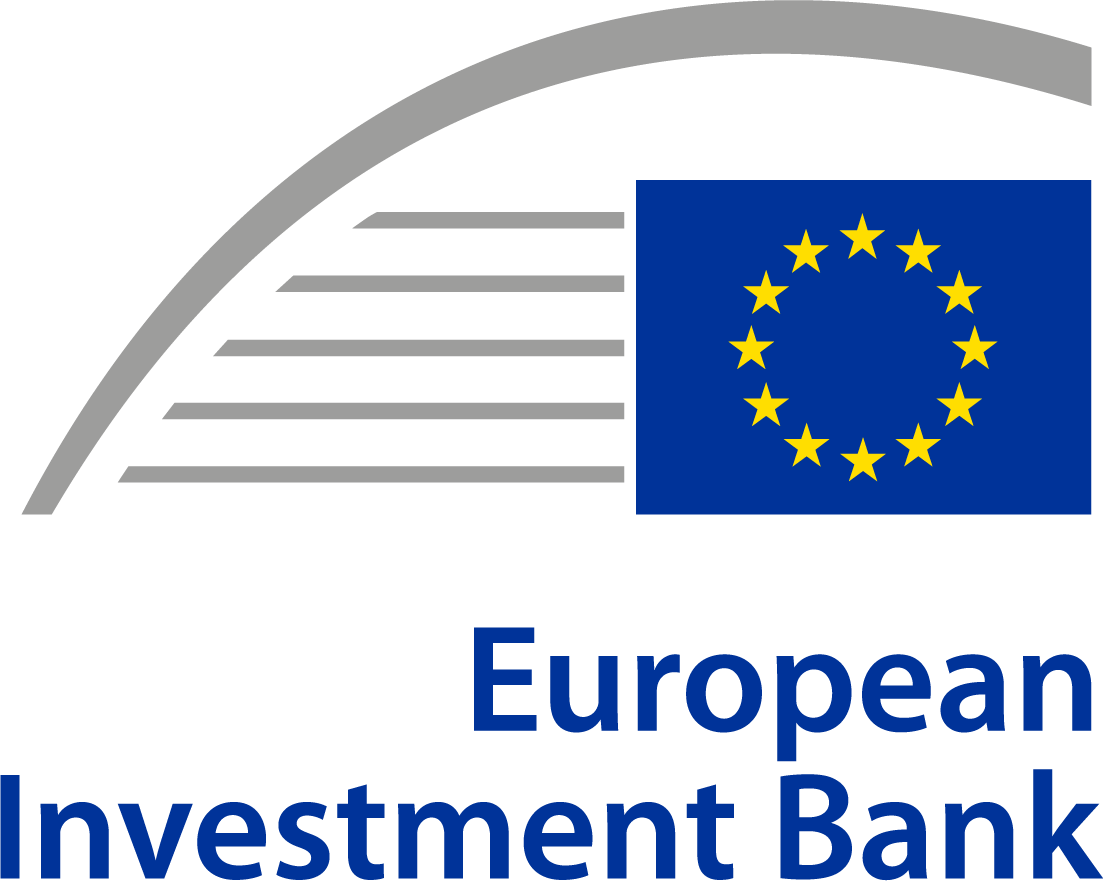 [Speaker Notes: 1. Maintenance Is Essential for Sustainability - without adequate long-term maintenance, the benefits of nature-based and green infrastructure degrade rapidly.
This is particularly true for ecosystems such as peatlands, wetlands, urban green corridors, and restored forests, where ecological functions depend on ongoing management and monitoring. We can say Nature investments are seen as long-maturing and complex, often requiring stewardship beyond typical financial horizons.

“Mismatch between short-term funding and long-term operations/outcomes” is a core constraint in NbS implementation.

Challenge			Explanation
EU State Aid and budget rules	May restrict long-term subsidies or guarantees for OPEX
Performance uncertainty		Ecosystem outcomes evolve slowly; difficult to tie OPEX to output-based funding
Accounting treatment		OPEX often seen as recurrent costs not suitable for debt instruments
Donor fatigue			Maintenance lacks visibility or prestige compared to capital works


💡 Emerging Support Models (Current Practice and Outlook)

✅ What EIB currently does:
Framework Loans and Programme Loans: Can include maintenance components if they are part of a multi-year investment plan (e.g., municipal programs for flood protection or forest management).

Blended Finance: Projects under InvestEU or Just Transition may include operational costs if linked to measurable outcomes over time.

TA Grants (e.g., ELENA): While not direct funding for maintenance, TA can fund planning for OPEX, lifecycle costing, and operational models.

🧭 What EIB is exploring or encouraging:

“Stacked” or “bundled” funding models: Allowing multiple sources (CAP, LIFE, CSR, biodiversity credits) to cover both CAPEX and OPEX.
Nature Credit markets: Where revenues from credits (carbon, water, biodiversity) are used to finance ongoing site management.
Public-private agreements with maintenance obligations, possibly under performance-based contracts.

From the banking perspective to effectively finance NbS, we must move from a project-focused mindset to a landscape stewardship approach—one that includes permanence, monitoring, and adaptive management as integral to investment logic. This requires blending funding, not just financing, and designing long-duration support mechanisms tied to verified ecosystem outcomes.”]
Survey Finding 3: Cities cite administrative complexity, institutional gaps (capacity, political will..) and financial limitations (unattractiveness to investors) as top barriers.

Slido: What is the most important way financial actors can better support cities to access green infrastructure funding?

How can financial actors reduce complexity, build capacity, and tailor tools to city contexts?
[Speaker Notes: Select 2]
Do not edit
How to change the design
What is the most important way financial actors can better support cities to access green infrastructure funding?
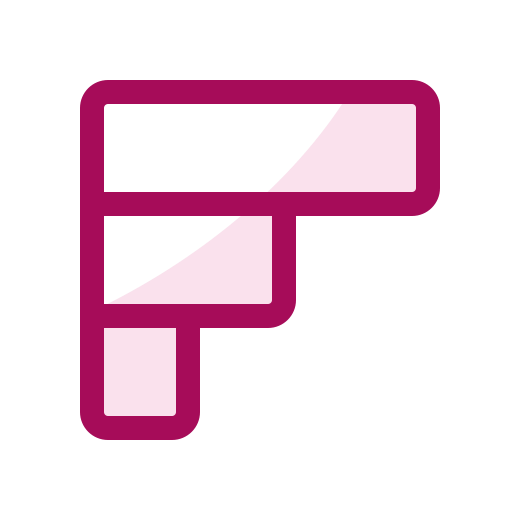 The Slido app must be installed on every computer you’re presenting from
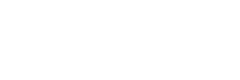 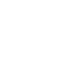 Enablers for financing NbS
Aggregation and Critical Mass of Investments:
programmatic lending that bundle multiple small projects into a single financing envelope
regional or thematic aggregators that consolidate similar NbS from multiple town
Institutional and Regulatory Clarity
Clear national guidance on NbS eligibility under climate, biodiversity, or recovery investment streams
Integration of NbS into urban development codes, master plans, and resilience strategies
Simplified procurement frameworks allowing for long-term maintenance and ecosystem stewardship
Project Preparation and Technical Assistance:

Advisory support through TA mandates like JASPERS, ELENA, or the InvestEU Advisory Hub
Standardised templates for NbS project pipelines, monitoring plans, and financing structures
Regional hubs or technical assistance units embedded in inter-municipal associations
Risk Management and Creditworthiness
Use of EU guarantees (InvestEU risk-sharing instruments) to improve lending terms
Pooling risks through inter-municipal cooperatives or loan guarantee schemes
Development of NbS scoring models aligned with EIB Climate Bank Roadmap and Do No Significant Harm (DNSH) principles
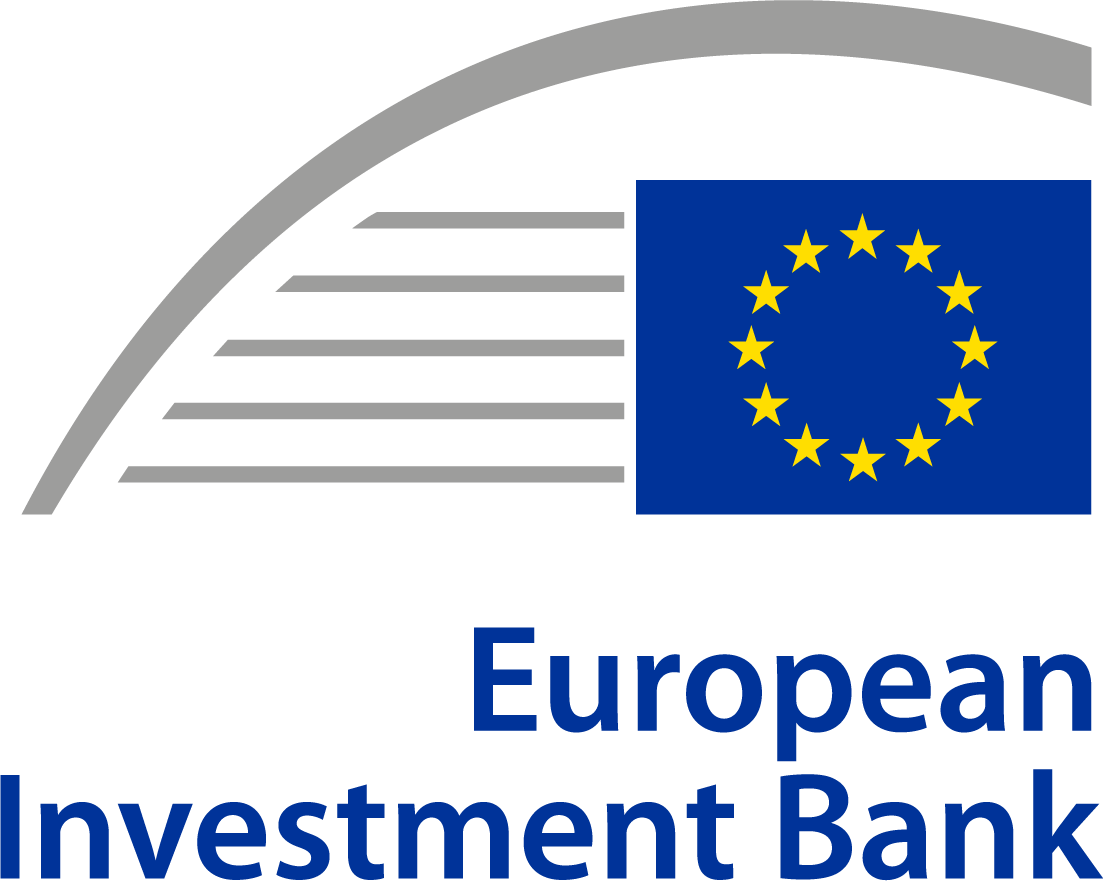 [Speaker Notes: Aggregation and Critical Mass of Investments
Challenge: Small cities often lack sufficient scale or investment size to meet minimum thresholds for loans (typically >€5–10M).

Institutional and Regulatory Clarity
Challenge: Many small cities are unsure how NbS fit within their planning, procurement, or regulatory frameworks.

Project Preparation and Technical Assistance
Challenge: Small cities often lack internal capacity to structure complex projects, apply for funding, or prepare feasibility studies.

Institutional and Regulatory Clarity
Challenge: Many small cities are unsure how NbS fit within their planning, procurement, or regulatory frameworks.

Risk Management and Creditworthiness
Challenge: Small cities may have limited borrowing capacity, perceived risk, or difficulty demonstrating creditworthiness.
Enabler:

We, at EIB and the partner institutions can play a pivotal role by offering:
Integrated frameworks (e.g., combining InvestEU, loans, and TA)
Simplified financial products
Capacity-building partnerships at regional or inter-municipal levels

When discussing instruments:

Instrument		Target Sector			Suitable for NbS?	Type
InvestEU		All green/climate/environment	✅		Loans + guarantees    - EU budget guarantee blended with EIB financing , that Supports high-risk, innovative, or first-of-a-kind projects 
Framework/Project Loans	Municipalities, utilities, public bodies 	✅		Long-term direct loans - Long-term loans directly to promoters or intermediated via banks/public bodies, that can be used Co-financing of investment programs or single large projects

Natural Resources Lending	Forestry, land, agriculture		✅		Sector-specific loans 
Rewilding Europe Capital	SMEs/NGOs in conservation businesses	✅		Revolving loan facility, Backed by: EIB and European Commission under the former NCFF
ELENA, JASPERS, etc.	Public-sector project development	⚠️ (support only)	Technical assistance]
Survey Finding 4: Missed Opportunities in Innovative Finance

Slido - Which funding mechanisms have you used for Green Infrastructure development or maintenance?
Do not edit
How to change the design
Which funding mechanisms have you used for Green Infrastructure development or maintenance?
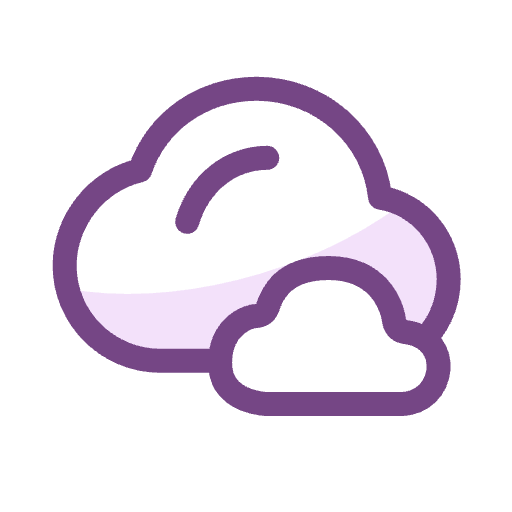 The Slido app must be installed on every computer you’re presenting from
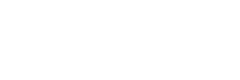 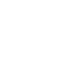 Survey Finding 4: Missed Opportunities in Innovative Finance


- Let’s hear from cities who’ve implemented some innovative mechanisms
Title: Microforests in Gdańsk
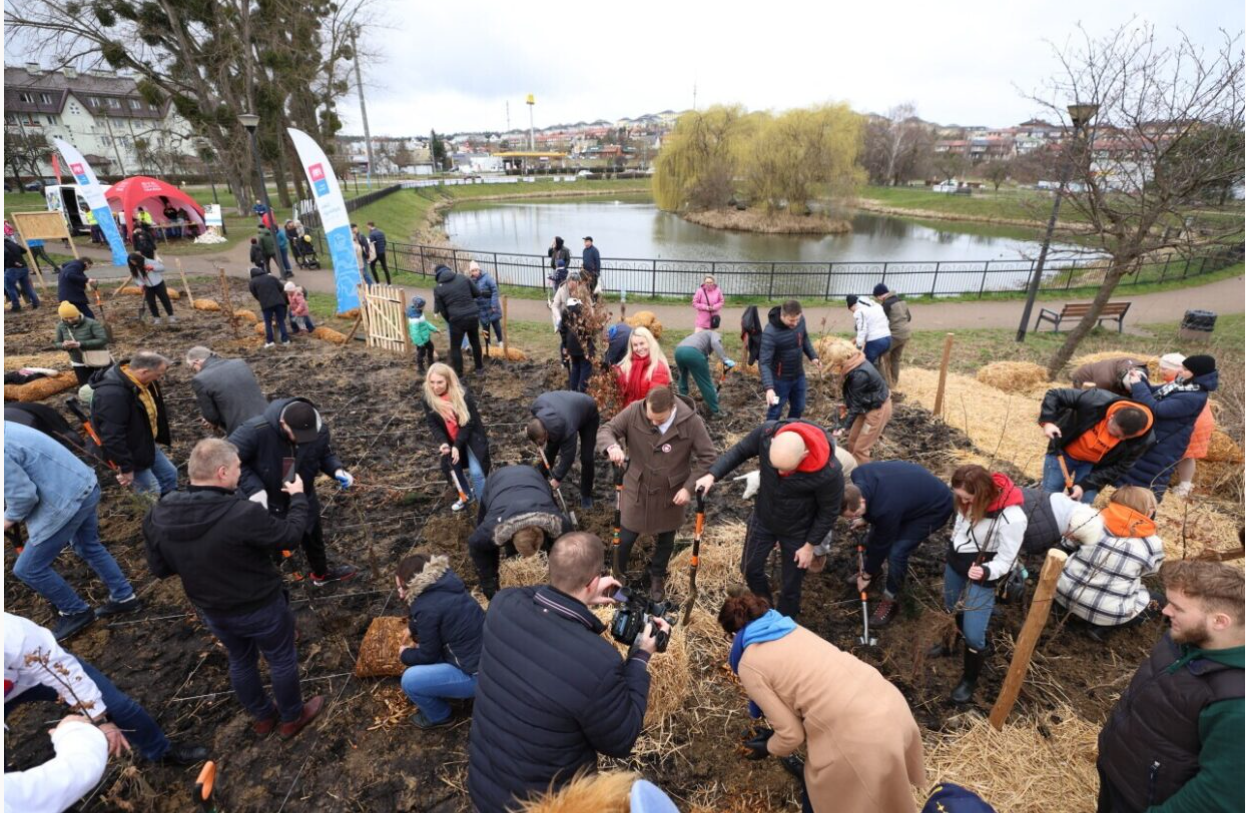 Founder – Waste Utilization Facility Ltd.:

Environmental ROI - Biodiversity restoration, supporting native species and ecological balance. · 
Economic ROI - Low-cost, high-impact urban greening solution (€ 20.0k + €1.2k/year maintenance per mikroforest) 
Social ROI - Stronger community engagement and support through planting events and awareness campaigns. 
Educational ROI - sustainability and circular economy practices.
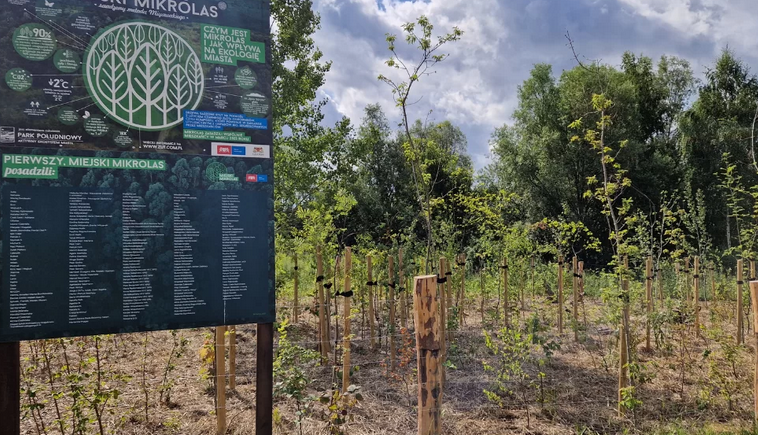 7 microforests 
1,400 m2 of space
200 tons of compost
4,200 trees and shrubs saplings
Title: NGO engagement in urban forests planting
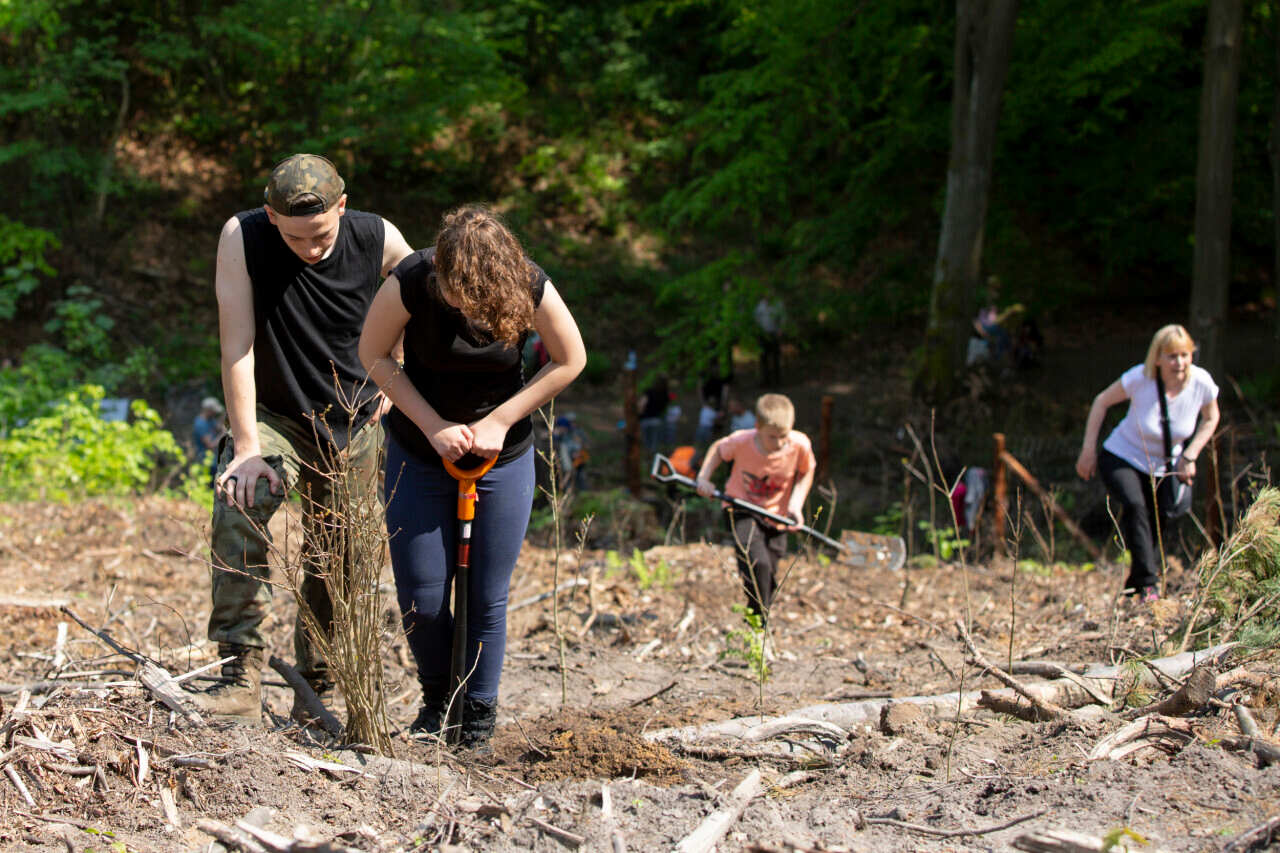 Founder – NGOs 
A Studio Agencja Kreatywna
One More Tree Foundation 

2023-2025
8450 tree saplings 
5 actions
€3,33k – total cost
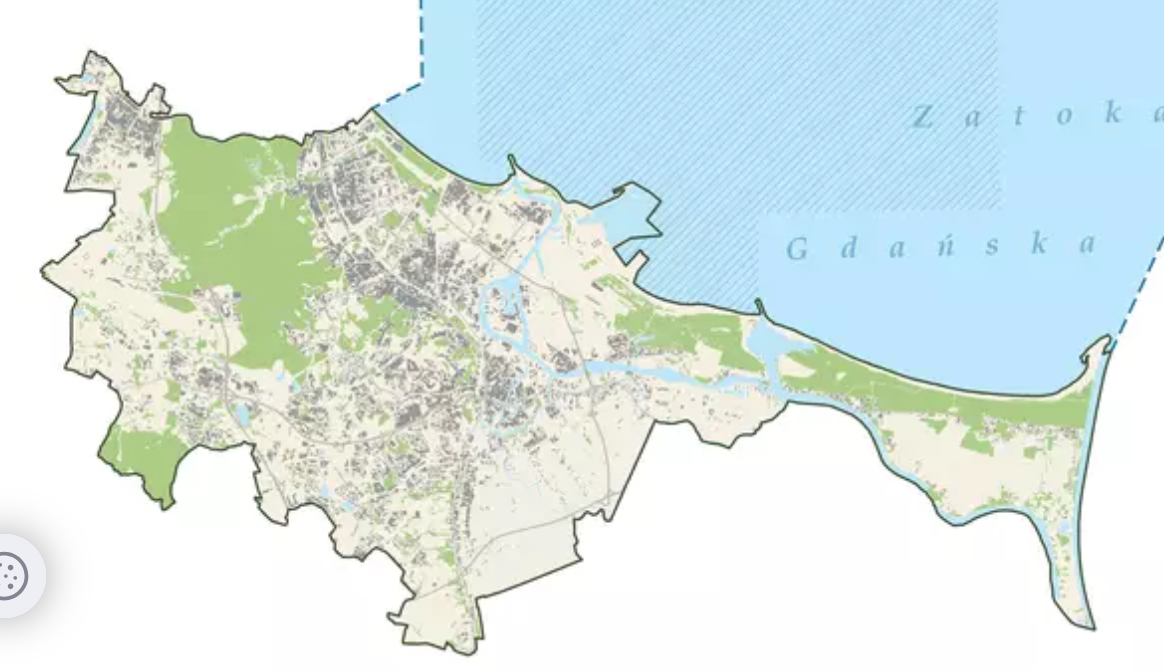 Green lungs of Gdansk
Forest areas - 4,809.00 ha
Urban green areas - 592.00 ha 

Green space per capita
98 m2 of forest area 
40 m2 of landscaped green space
Round Table Innovative Funding mechanisms for cities – Utrecht Case
May 26 2025
Anne Marie Gout / Wessel Wikkerink
Utrecht – City Island Ring Park
The New Defense in the bigger Merwede Canal Development
Case Utrecht – The New Defense in the bigger Merwede Canal Development
[Speaker Notes: Between 1 and 10 million euro’s, in the top half.]
Enablers
Conditions:
Municipality is 100 % landowner of The New Defense area
Use of private law instrument in a public law role: 
a Prior Agreement with the developer before the municipality changes the Land Development Plan. 
Negotiations municipality – developer concerning housing programme in relation to GI, mobility and social facilities.  
Spatial opportunity: 
to realise part of the green infrastructure (park) in this development outside the project boundary. 
Municipality obtained this part of the Ring park zone from the ministery of Defense for a reasonable price.
Goals:
Progressive city council: in integral decisions green infrastructure is considered important for a healthy, attractive and sustainable city.
Spatial longterm perspective in 2040: 440 ha inside the city and 250 ha outside.
[Speaker Notes: The enablers in the Conditions work stronger than the goals. Without this spatial opportunity this would never result in this agreement with the developer. Policy goals are not enough.]
Survey Finding 5: Cities cite institutional support, cross-department collaboration, strong leadership as key enablers.


- Where and how can the finance sector reinforce these institutional enablers?
[Speaker Notes: Invest EU, Framework Loans, TA mandate, reference the value for small cities.]
Innovation in financing NbS
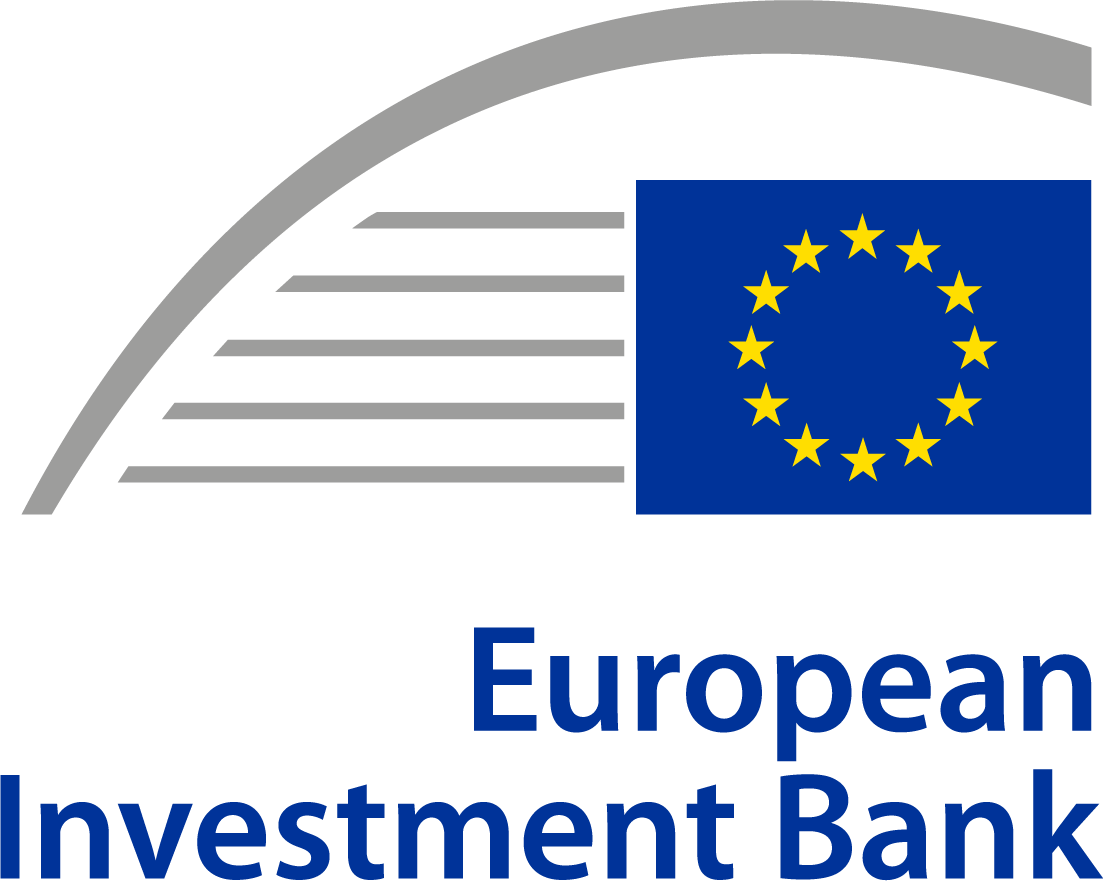 [Speaker Notes: What More Can Be Done – Going a Step Further: 
Embed Financial Innovation Inside Local Governance
Beyond capacity-building, cities need embedded financial design expertise:
Establish in-house urban finance innovation units with skills in multi-source funding, ESG metrics, and lifecycle finance.
Include financial innovation objectives in local climate plans or Sustainable Urban Mobility Plans (SUMPs).
Position CFOs and urban planners as co-leads in green investment strategy, not just engineers or project managers.

2. Institutionalise Revolving Mechanisms at Urban and Regional Scale
Move beyond pilots:
Establish city-anchored revolving climate or nature funds, integrated with EU financing cycles (PT2030, InvestEU).
Link repayment flows to avoided costs, fee structures, land value capture, or performance incentives (e.g. “pay-as-you-absorb” models for stormwater).
Pilot multi-jurisdictional NbS finance platforms that allow shared ownership and scale (e.g. county-wide wetland or riparian restoration fund).

3. Advance Performance-Linked and ESG-Aligned Investment
Mainstream NbS via results-linked disbursement and reporting:
Use green impact dashboards linked to outcome triggers (e.g. hectares restored, pollutants reduced, thermal comfort gained) to release funding tranches.
Develop nature-linked KPIs that can anchor EIB loans, or voluntary biodiversity credits in local policy delivery.
Tie revolving funding access to compliance with EU Taxonomy and Do No Significant Harm principles to improve investor confidence.

4. Design Fairness-Based Co-Financing Models
Recognize that NbS often benefit different stakeholders unequally:
Create tiered co-financing structures: local taxes, utility revenues, and EU grants can be aligned proportionally to benefit share.
Institutionalize solidarity-based ecosystem funds, where urban beneficiaries contribute to rural land stewardship.
Expand affordability-driven financing design: avoid regressive user charges by layering subsidies or offering social pricing mechanisms.

5. Leverage Philanthropy and Mission-Driven Finance as Catalysts
Rather than just gap-fillers, philanthropy and climate-aligned investors can:
Act as first-loss providers or anchor donors in revolving or impact-linked finance structures.
Help fund development of common goods infrastructure (e.g. monitoring platforms, ecosystem credit registries).
Enable governance innovations such as community benefit sharing models or stewardship trusts.


As its strategic role, The EIB is well-positioned to:
Blend grants with loans to make schemes financially feasible
Provide technical assistance to structure revolving and incentive-based finance models
Promote institutional innovation by working with cities on financial governance reforms]
Final message to cities that are struggling to close their green infrastructure funding gap?
[Speaker Notes: Invest EU, Framework Loans, TA mandate, reference the value for small cities.]
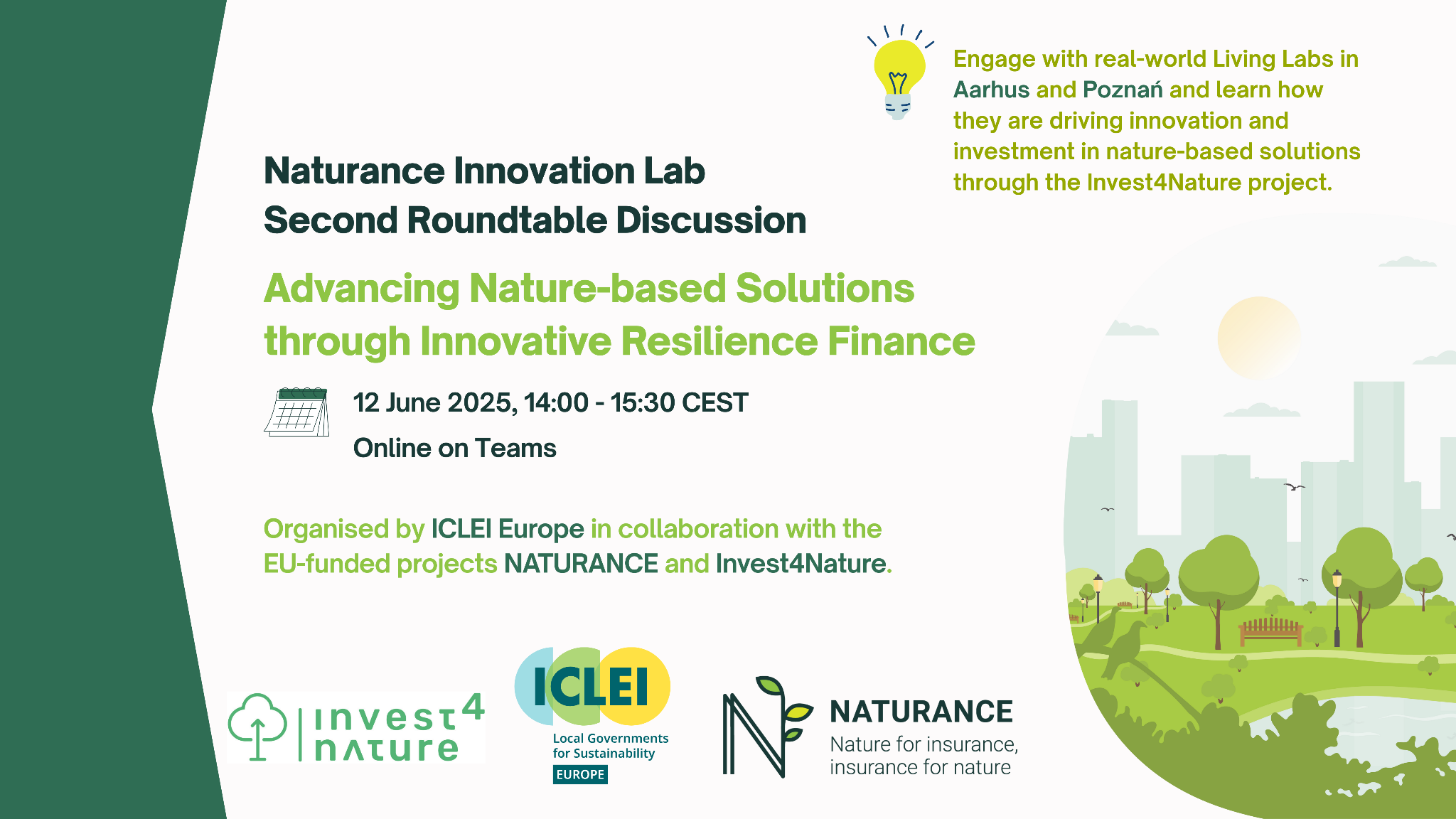 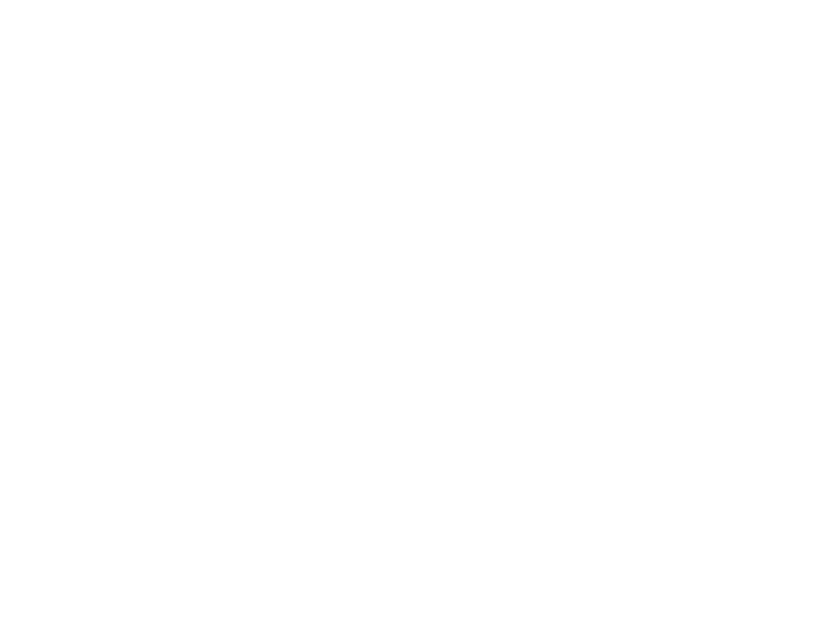 THANK YOU
[Speaker Notes: Thank you to our wonderful speakers and the collaboration of the Greening Cities Partnership and the European Investment Bank. And thank you all for attending today and for your great input and exchange. I’m dropping a few links in the chat, including the registration page for the next Innovation Lab, which will further explore public-private partnerships, both with philanthropy and insurance, in collaboration with the Invest4Nature project. 

I would be delighted to hear from you if you have any questions or would just like to connect: kelly.heid@iclei.org 

www.naturanceproject.eu

Naturance Innovation Lab II: ICLEI and Invest4Nature]
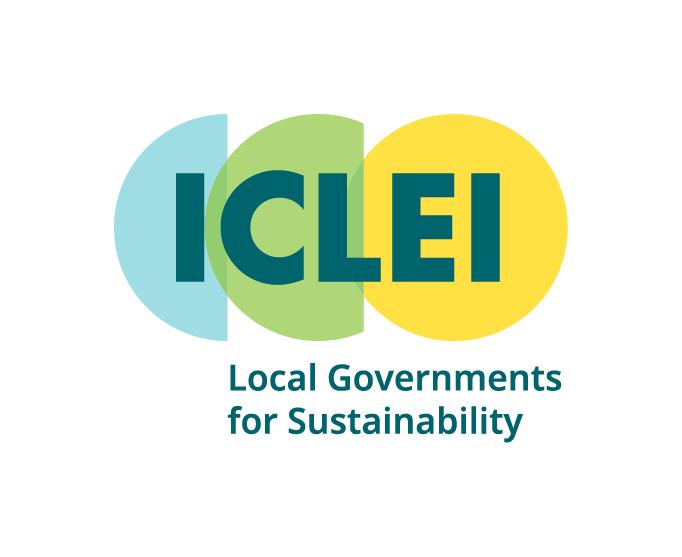 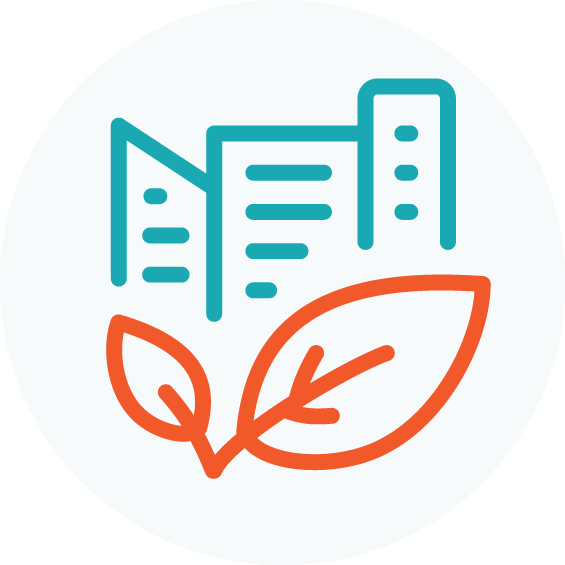 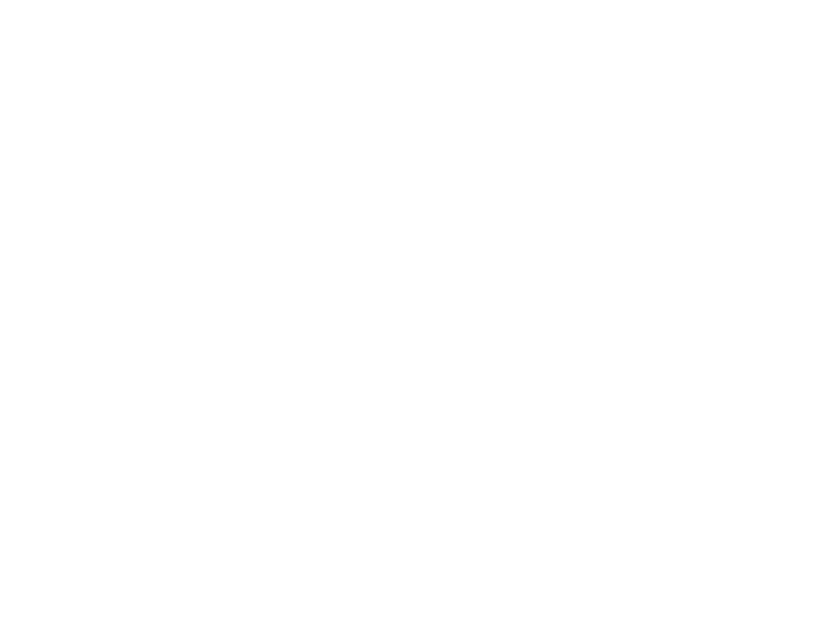 THANKS
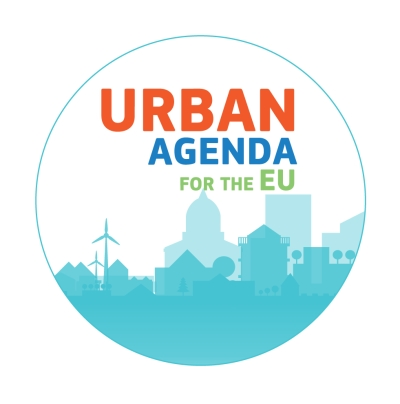